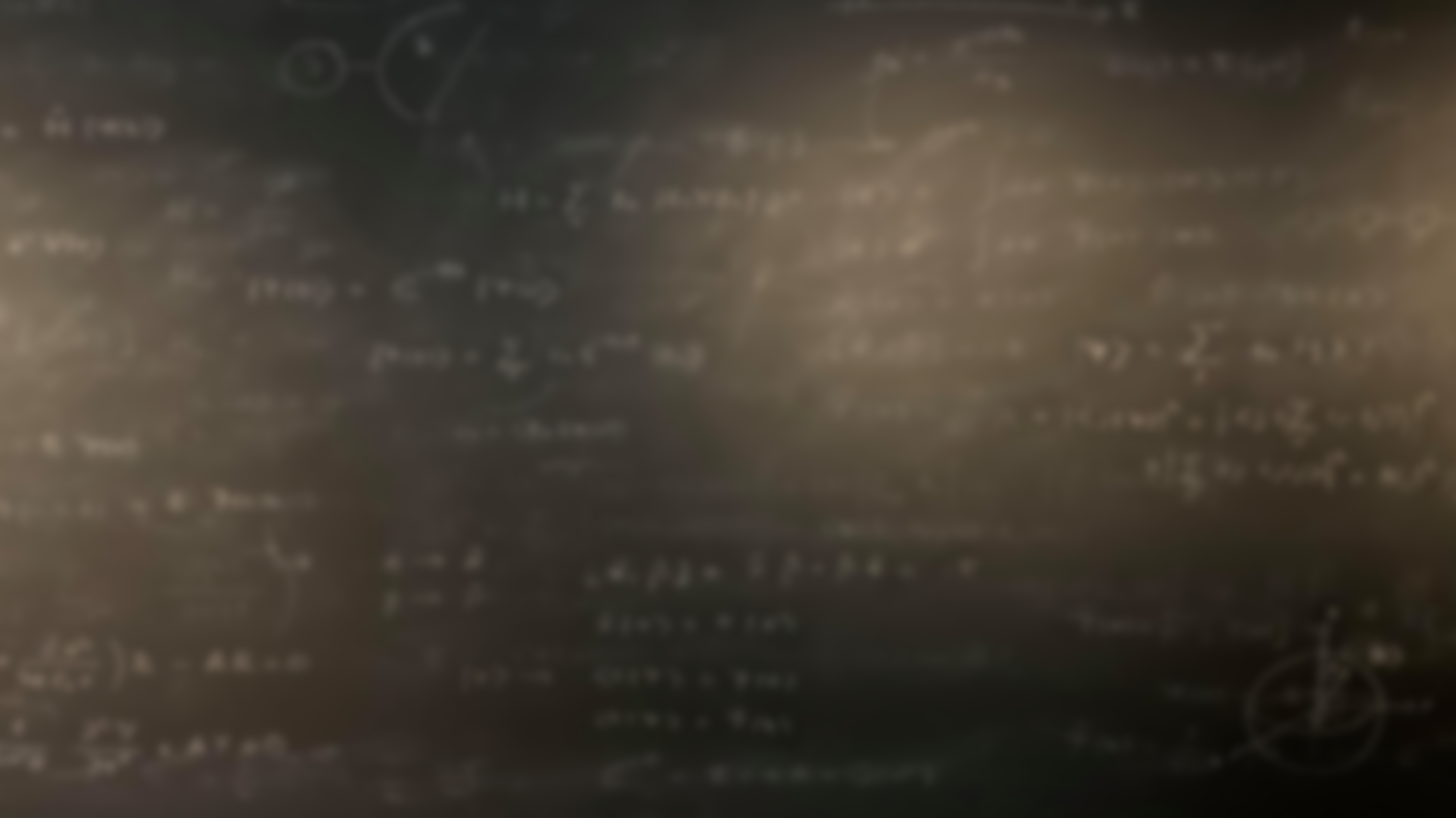 Quantum Mechanics 
and Spectroscopy

Lauri Partanen
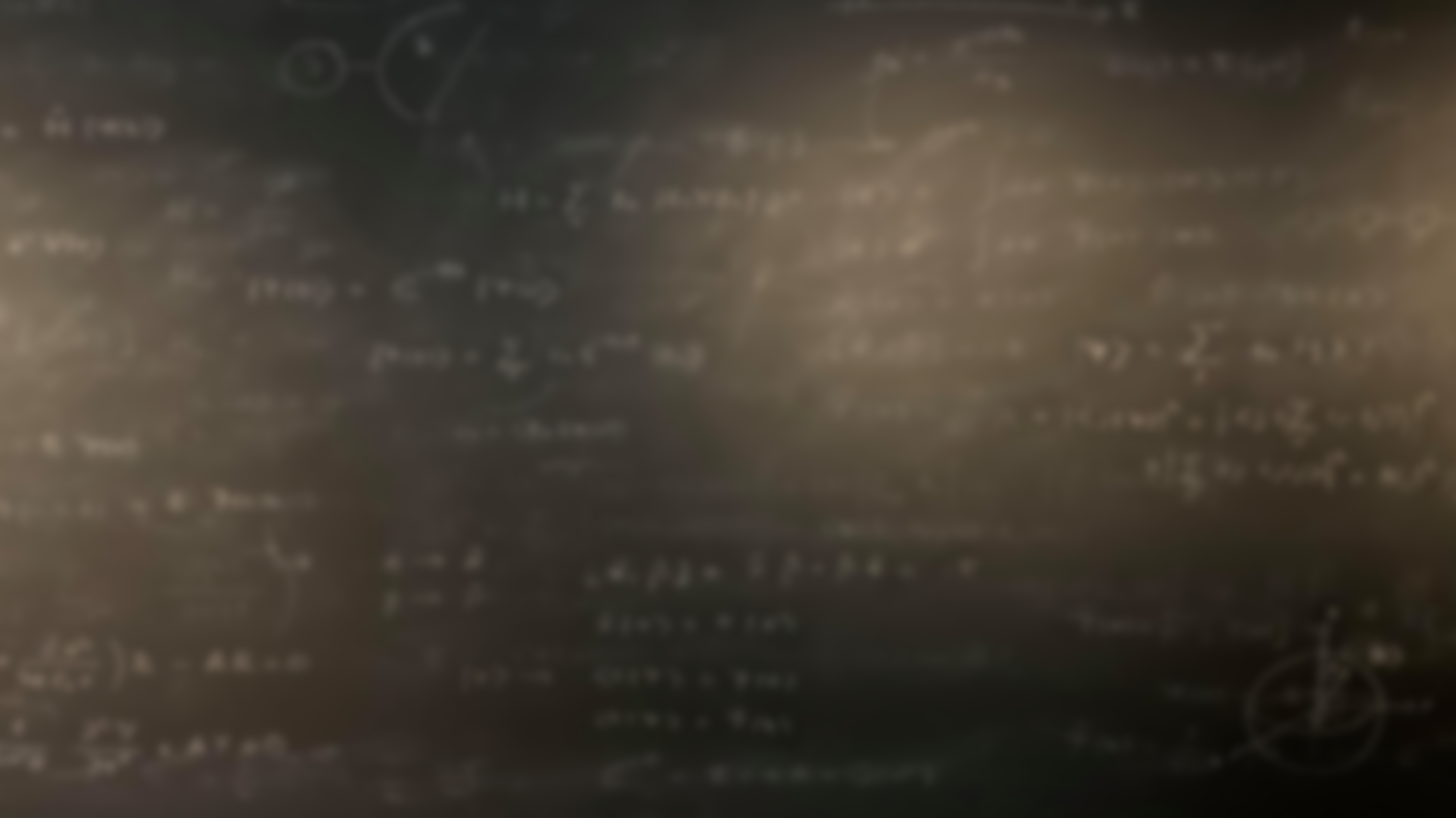 Work with your pair: (5 mins): 
What kind of models for chemical bonds have you encountered thus far in your studies? Describe the focus of each of them briefly. 
How are chemical bonds most accurately depicted using quantum mechanics? How is the wavefunction represented in this approach?
What is the variational principle and how is it related to the calculation of expectation values? How is it related to molecular orbitals?
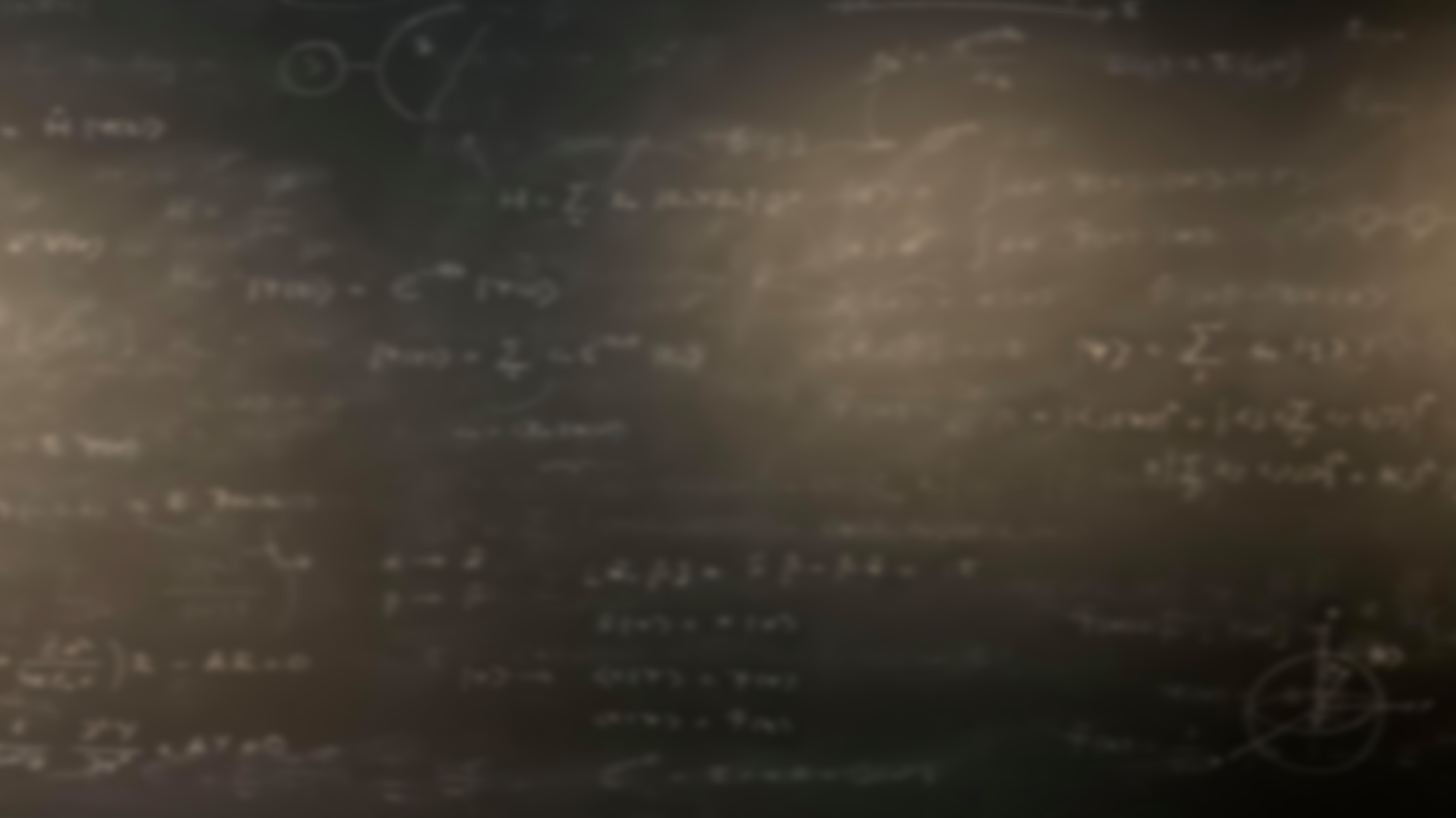 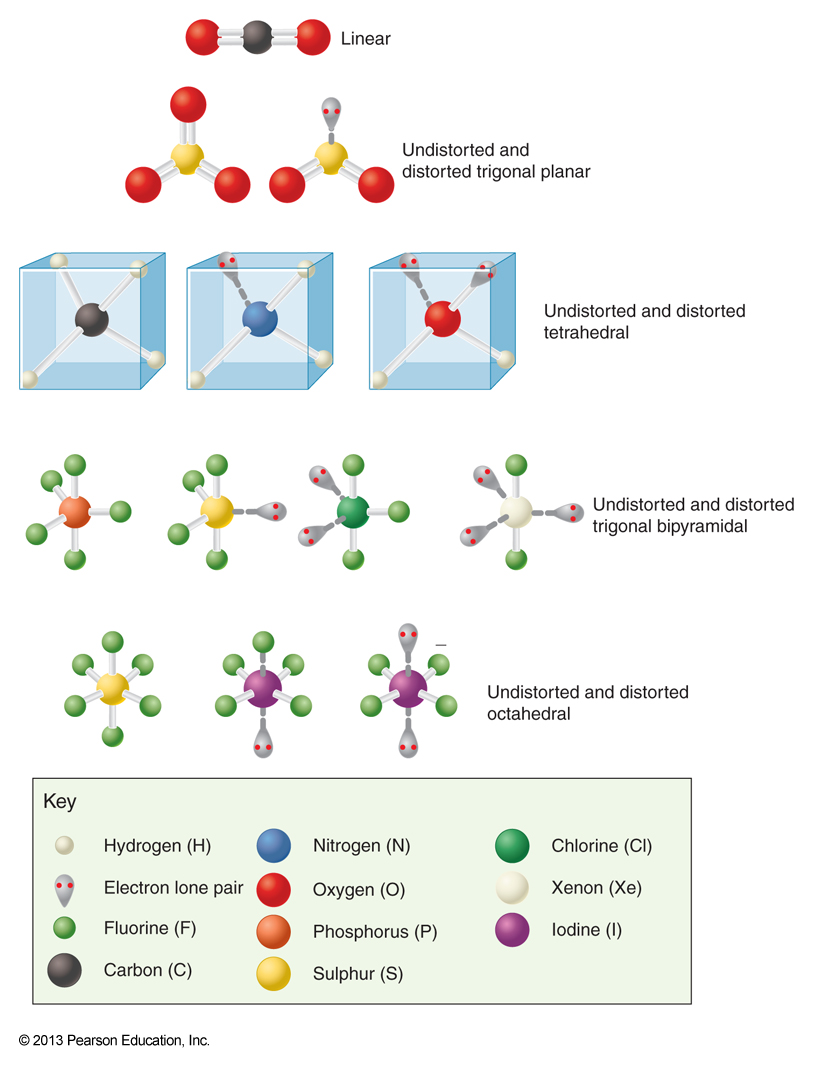 Lewis structures highlight the formation of spin pairs and free electrons
Issues in the depiction of molecular geometry

VSEPR-model provides a quantitative description of molecular geometry

Valence bond theory enables the rudimentary quantum mechanical description of the chemical bond
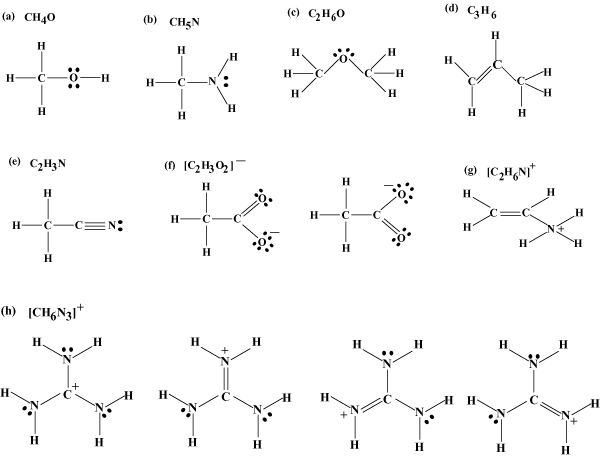 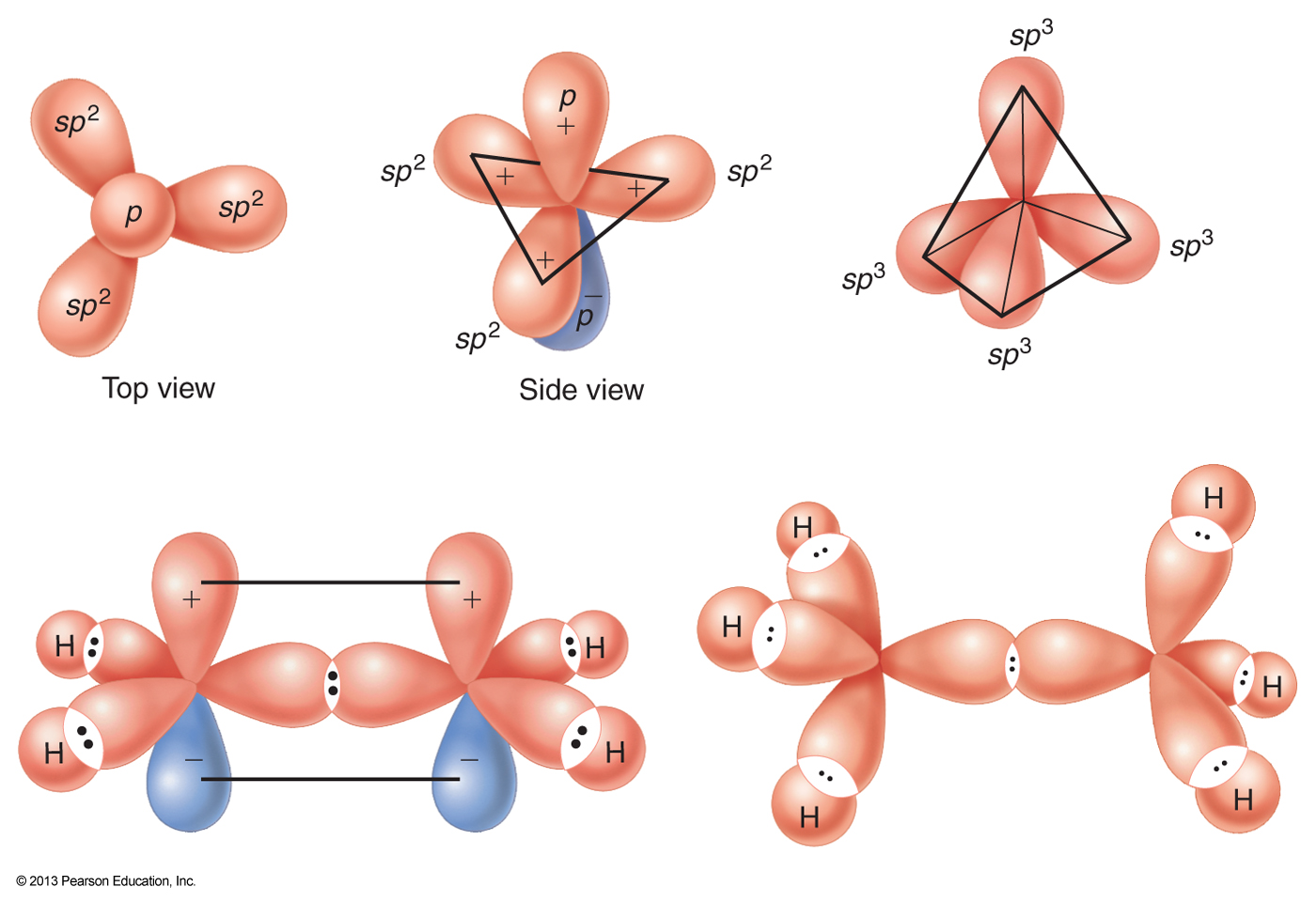 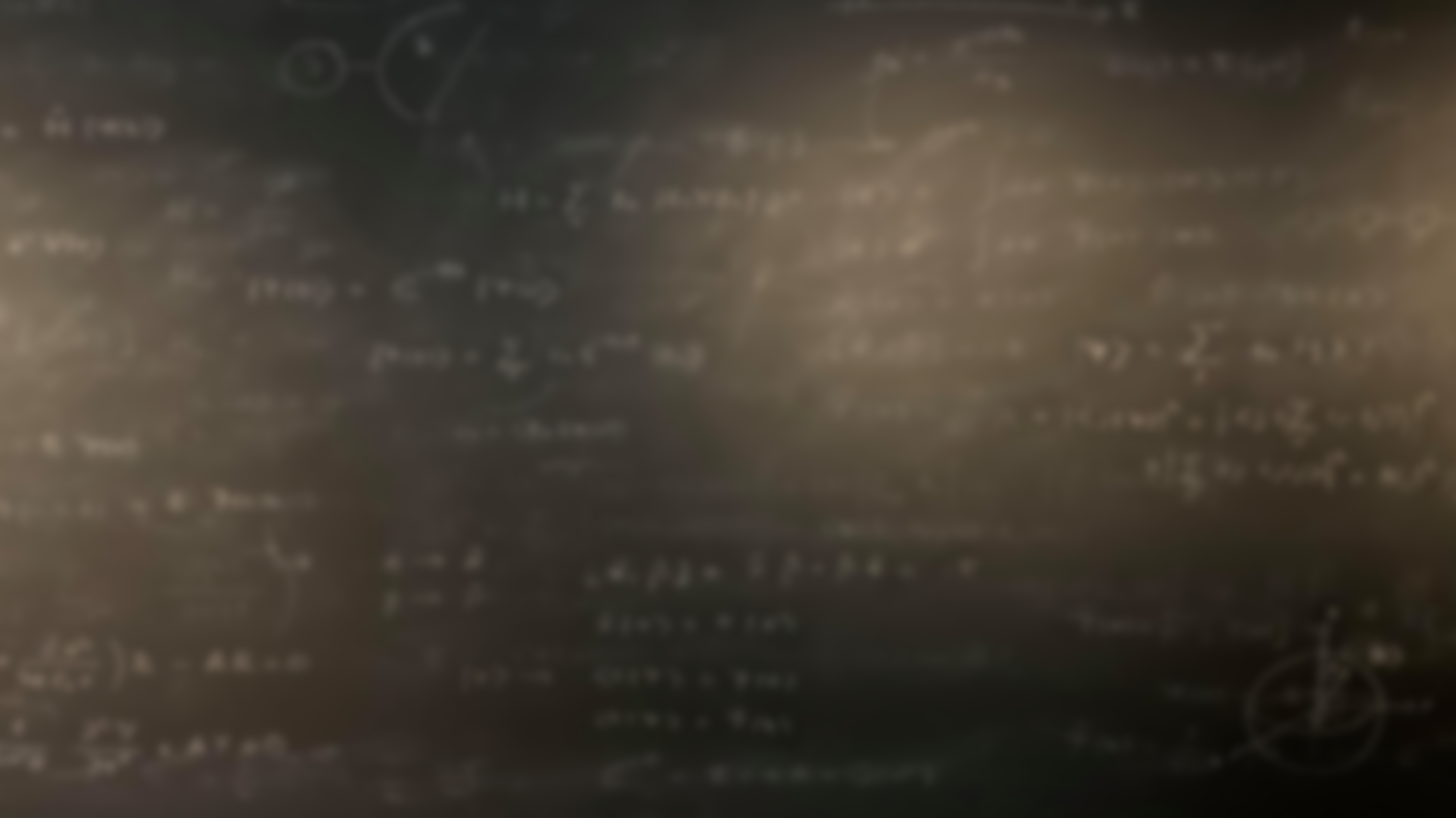 By including variable parameters in our guess for the wavefunction and minimizing the energy with respect to these parameters we can find the optimal depiction of the true wavefunction for our initial guess.
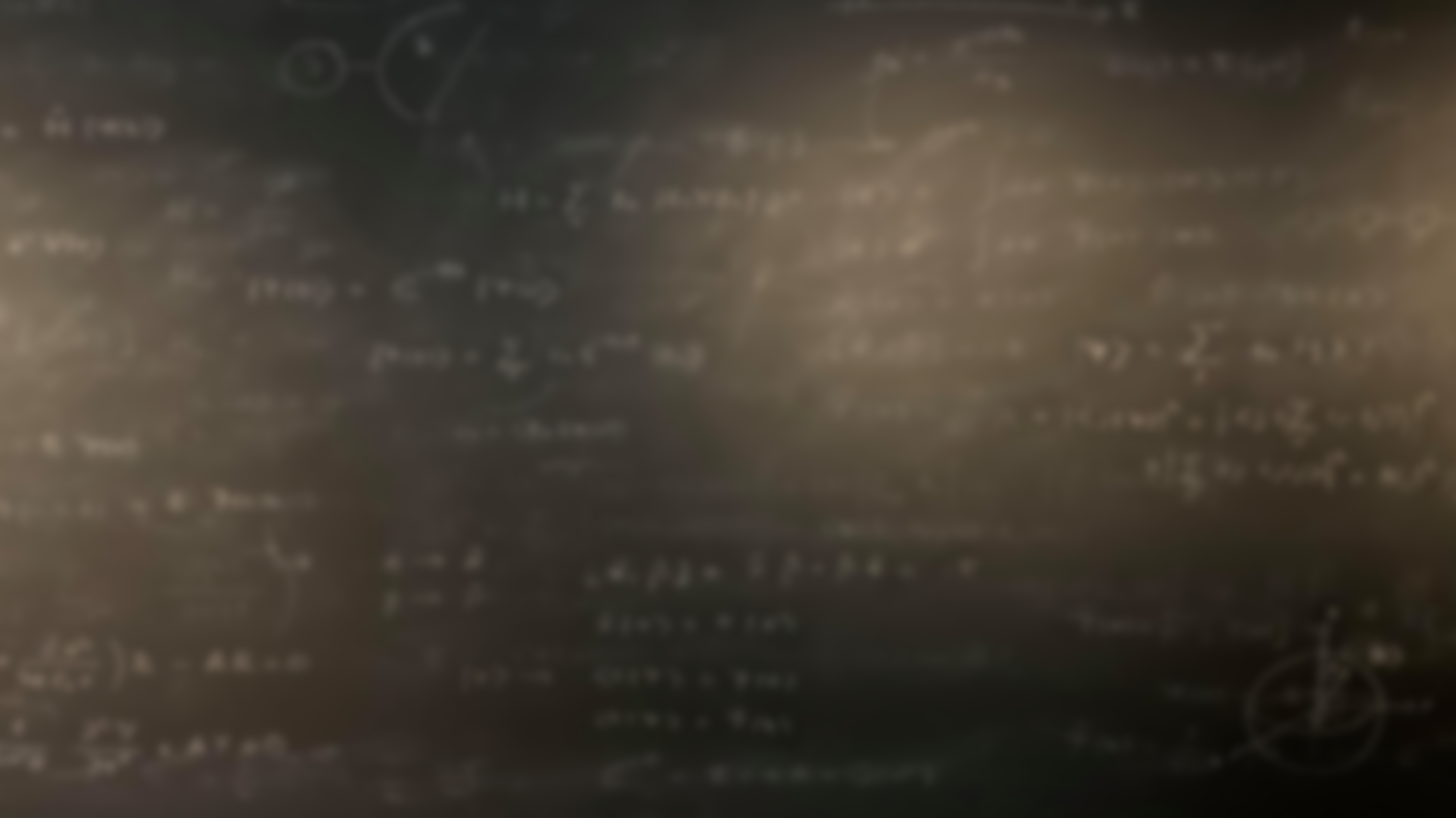 Stop to think: Let’s approximate the ground state of the particle in a box with two different functions. Which one will give give an energy that is closest to the true ground state value?
parameter
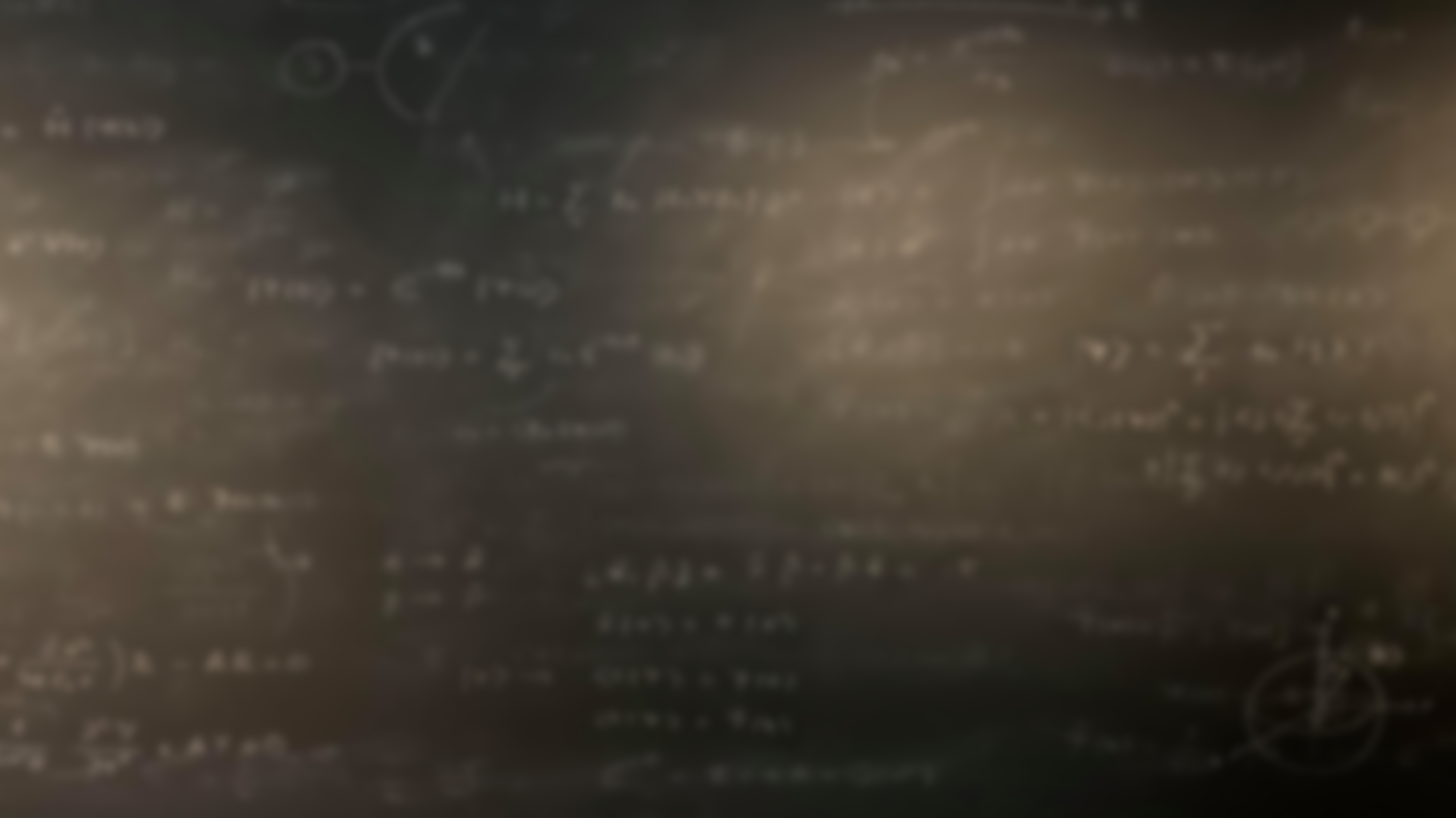 Stop to think: Let’s approximate the ground state of the particle in a box with two different functions. Which one will give give an energy that is closest to the true ground state value?
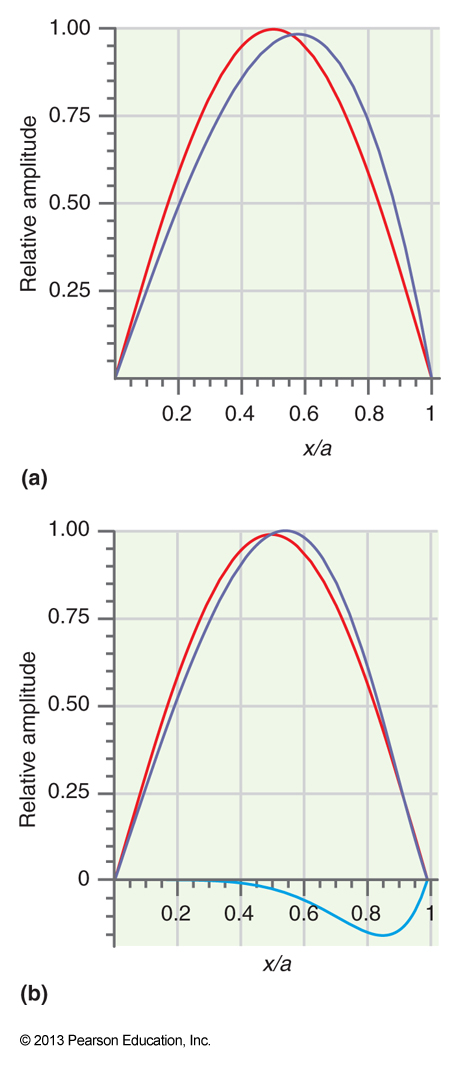 parameter
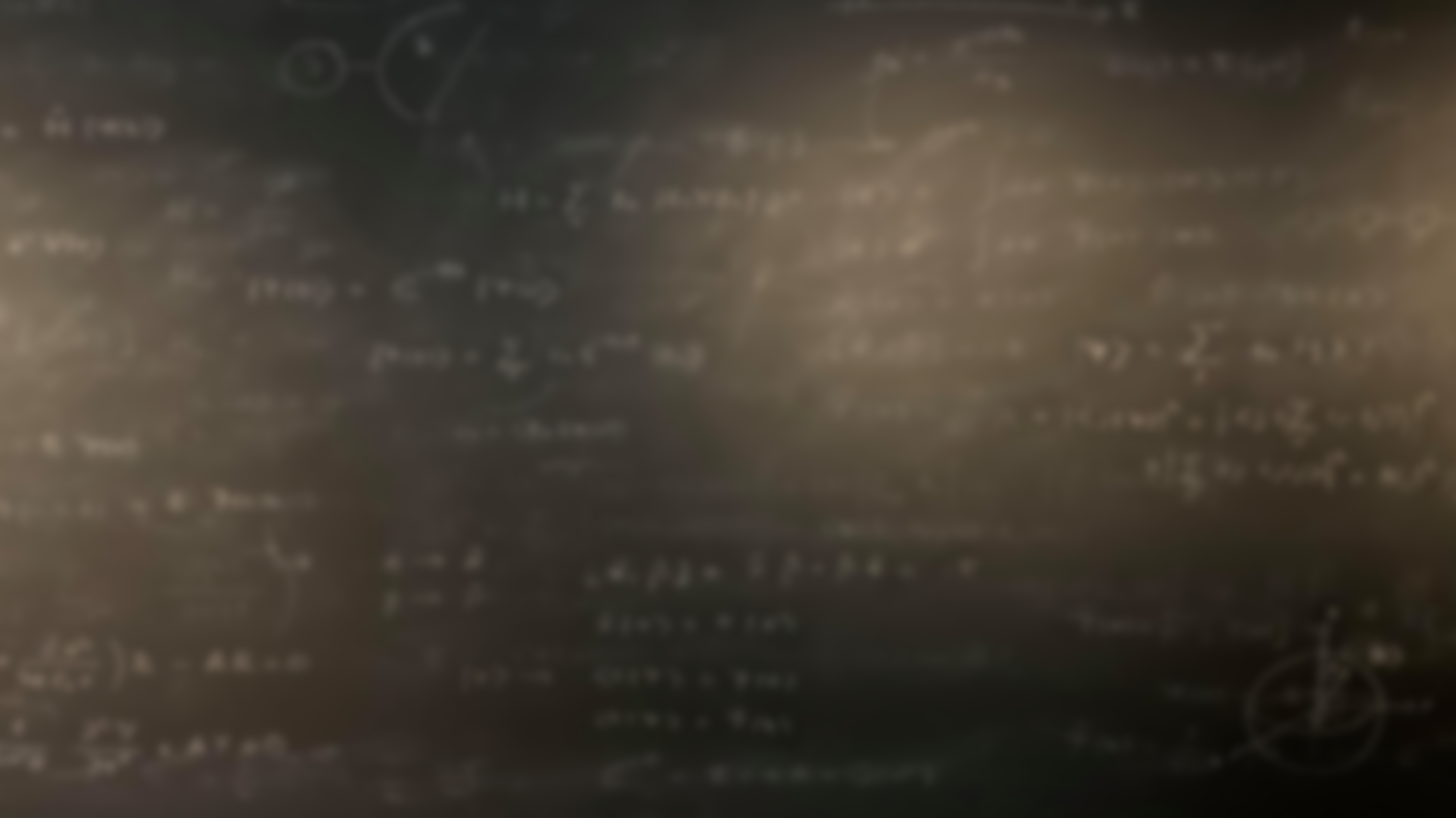 In molecular orbital theory the orbital wavefunction is formed as a linear combination (superposition) of all the atomic orbitals:
The best coefficients minimize the ground state energy of the system!
The coefficients are obtained through the variational principle!
LCAO-MO (Linear Combination of Atomic Orbitals - Molecular Orbital)
Atomic orbital
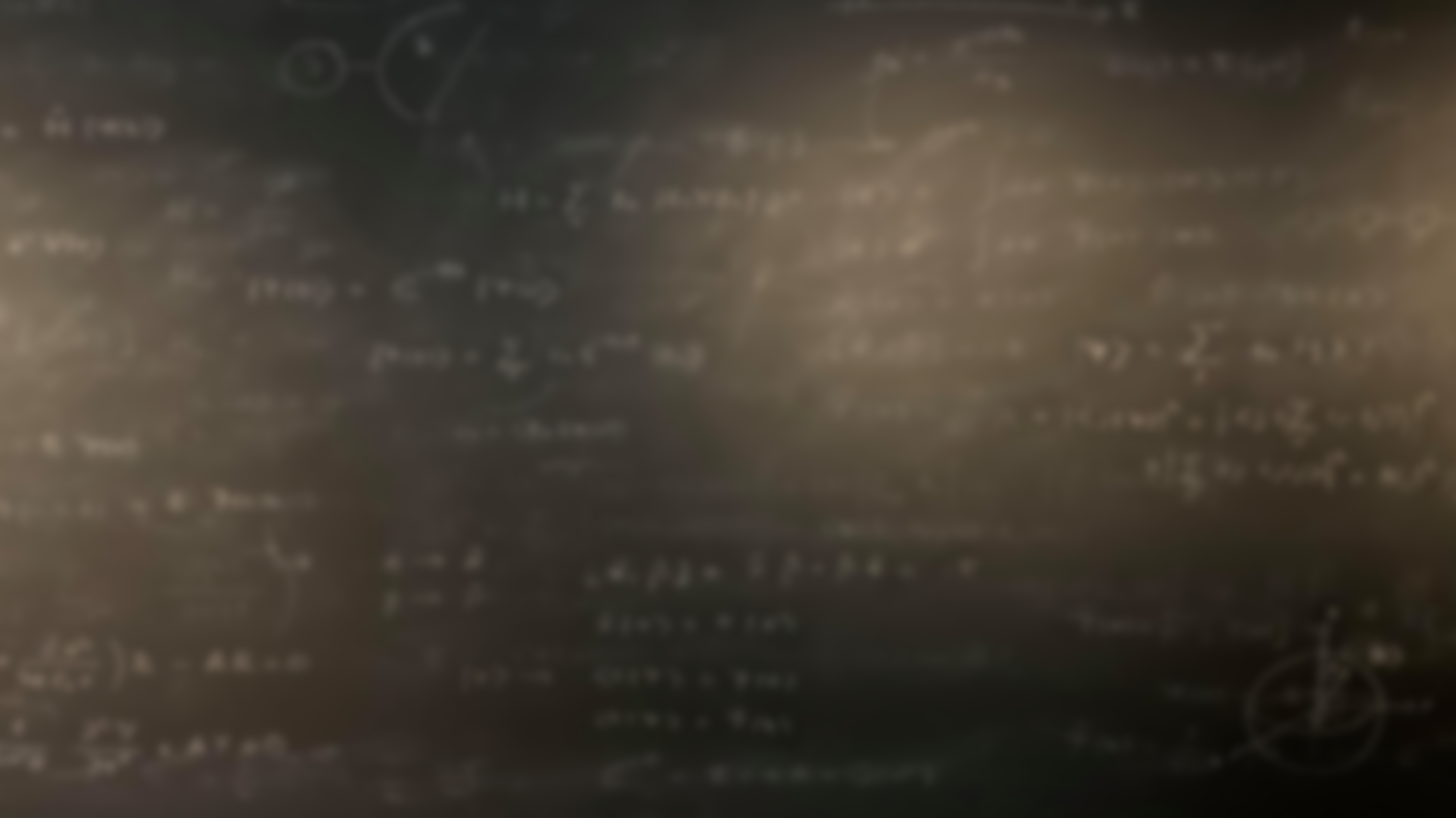 The Born-Oppenheimer approximation
For hydrogenic and many-electron atoms, the motion of the nuclei was first separated from that of the electrons:
The relative motion of the nucleus and the electron (in spherical coordinates)
For molecules the first separation is an approximation!
Separation of variables I
Separation of variables II
Movement of the center of mass in space
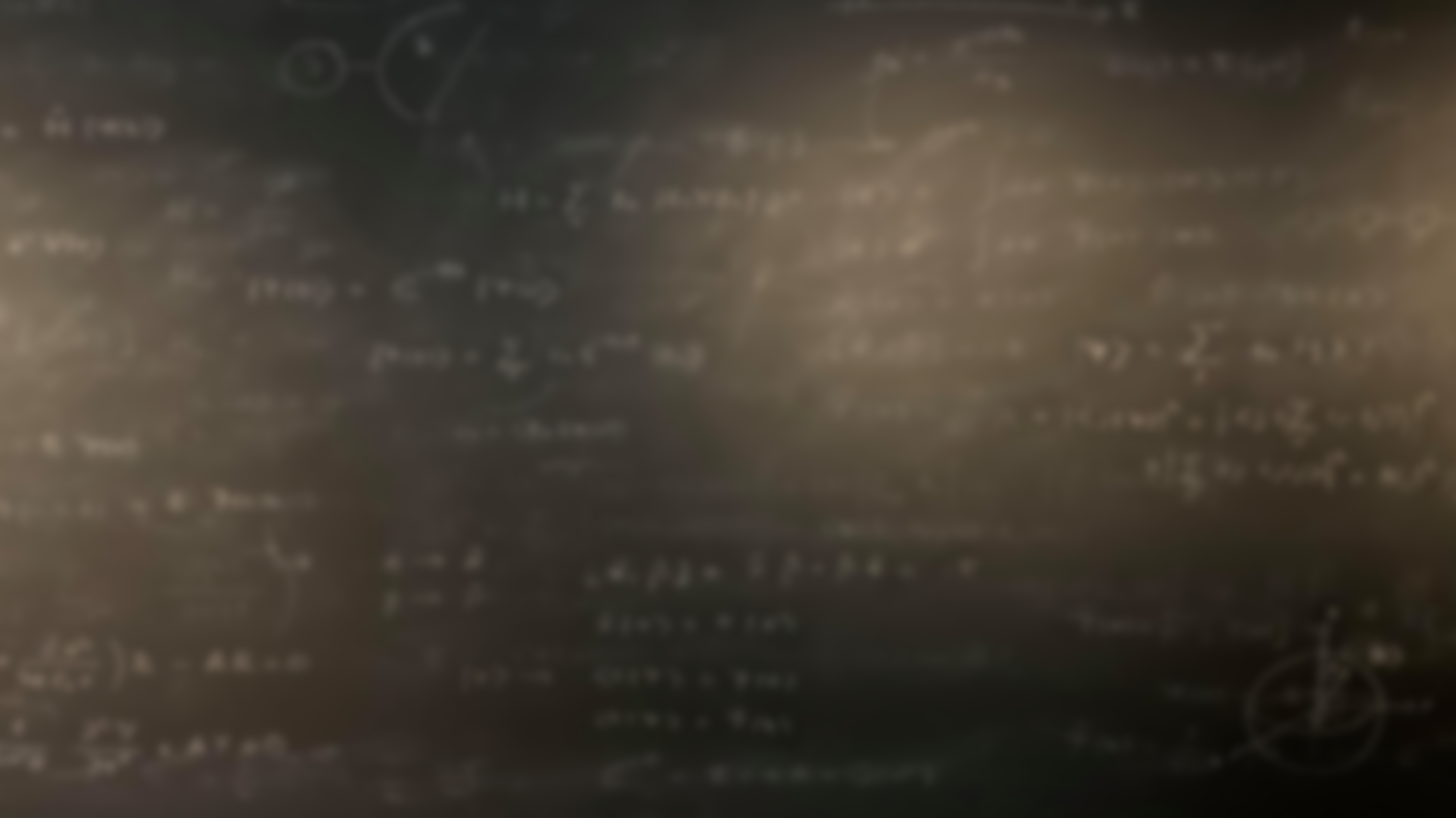 Born - Oppenheimer (BO) approximation: Because the nuclei are so much more massive than the electrons, the nuclei can be thought to remain stationary while the electrons move in their electric field.
Molecular schrödinger equation
BO approximation
Nuclear SE
Electronic SE
Stop to think: How will the wavefunction look after the BO-approximation?
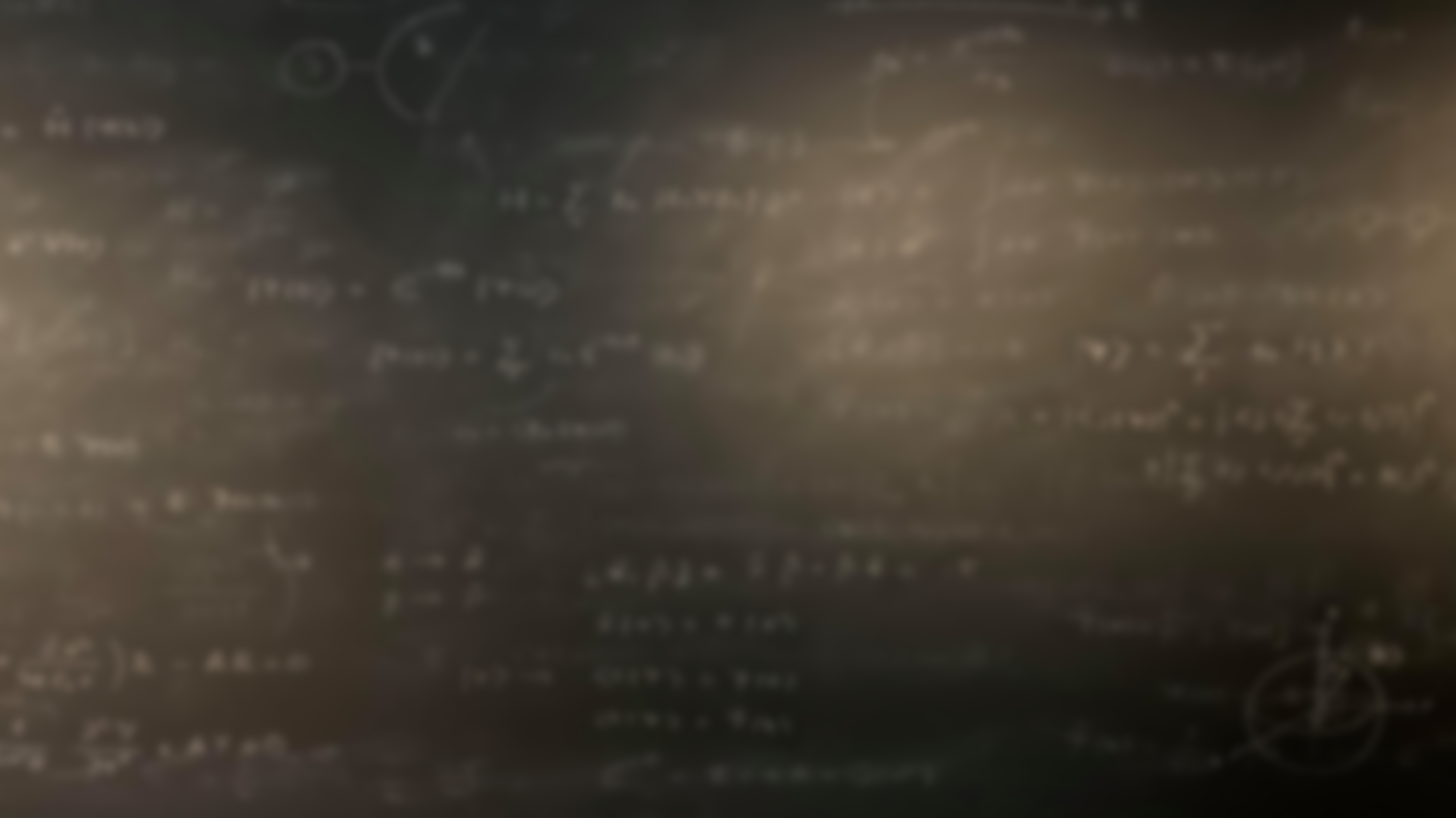 After the BO-approximation the molecular SE is solved as follows:
Molecular SE
BO approximation
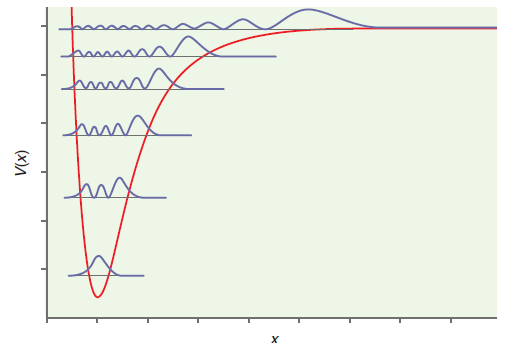 1. Choose nuclear locations
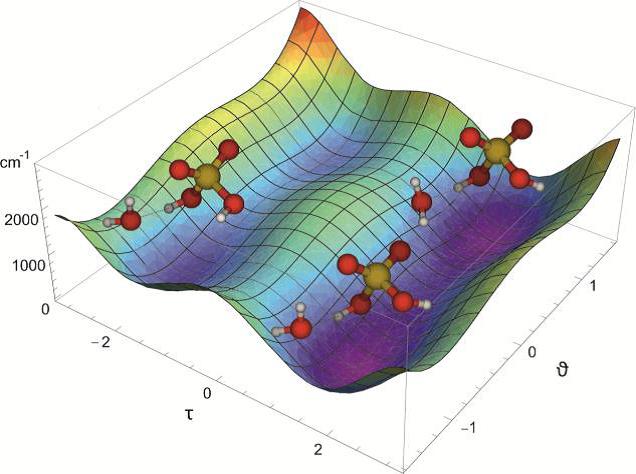 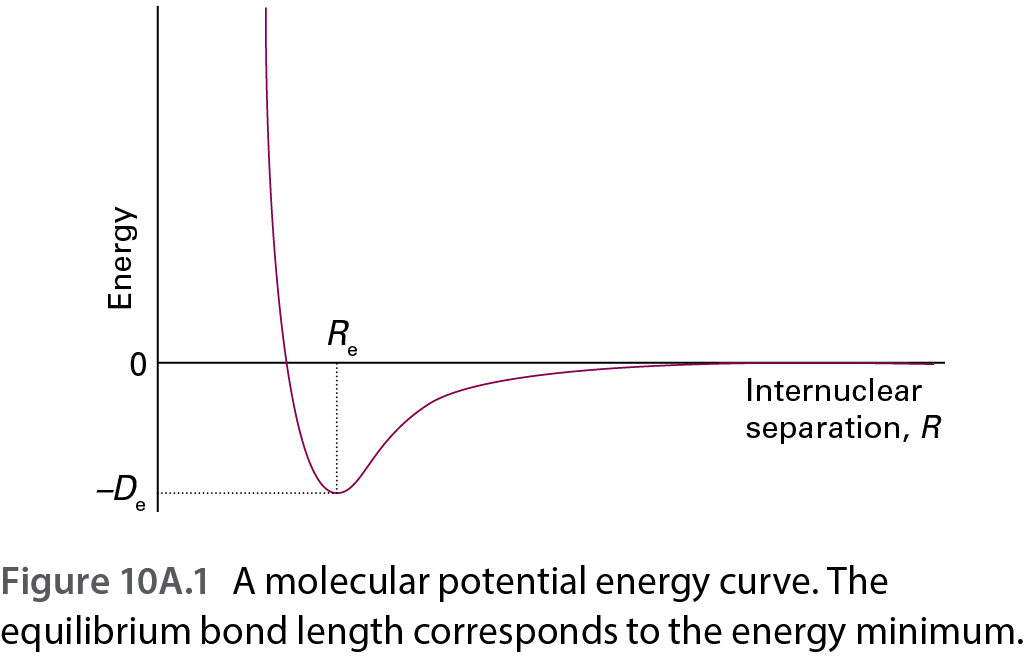 Repeat until all locations have been solved!
2. Solve electronic SE for these locations
Solve to obtain nuclear motion wavefunctions and energies (for example, vibrational energies)
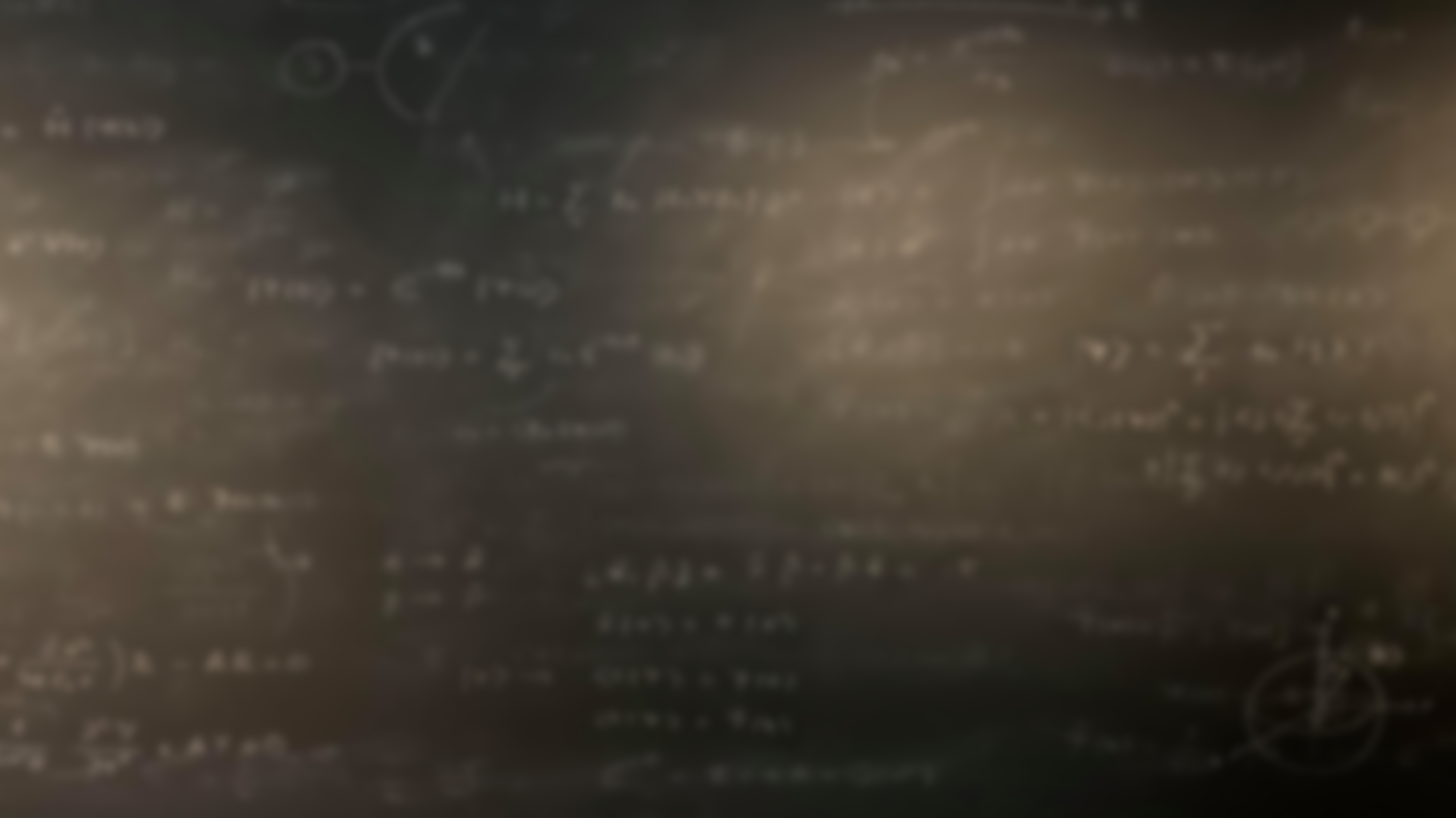 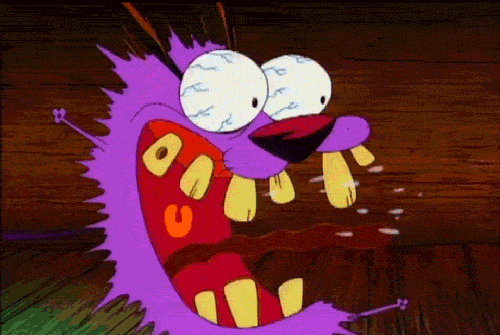 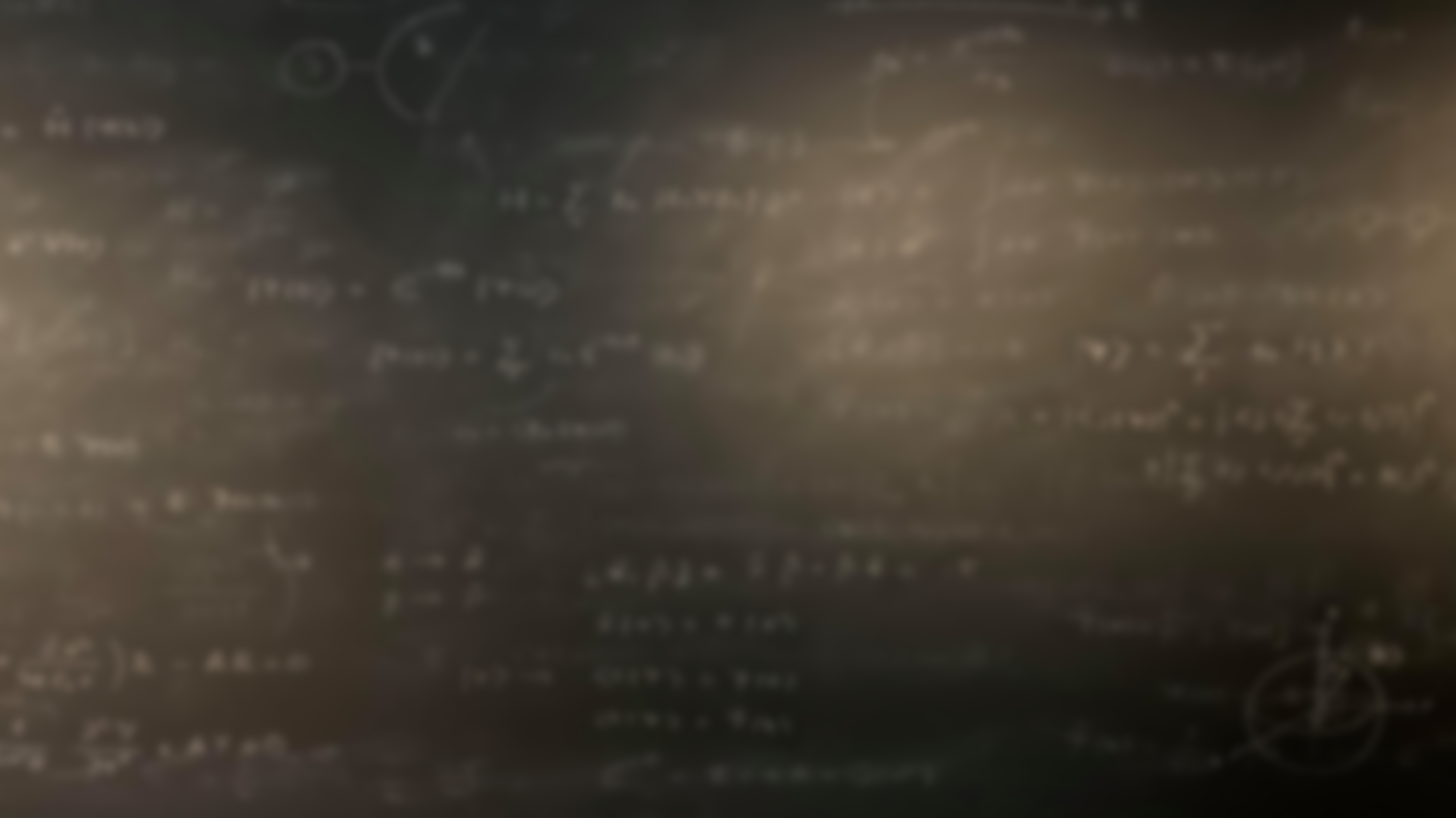 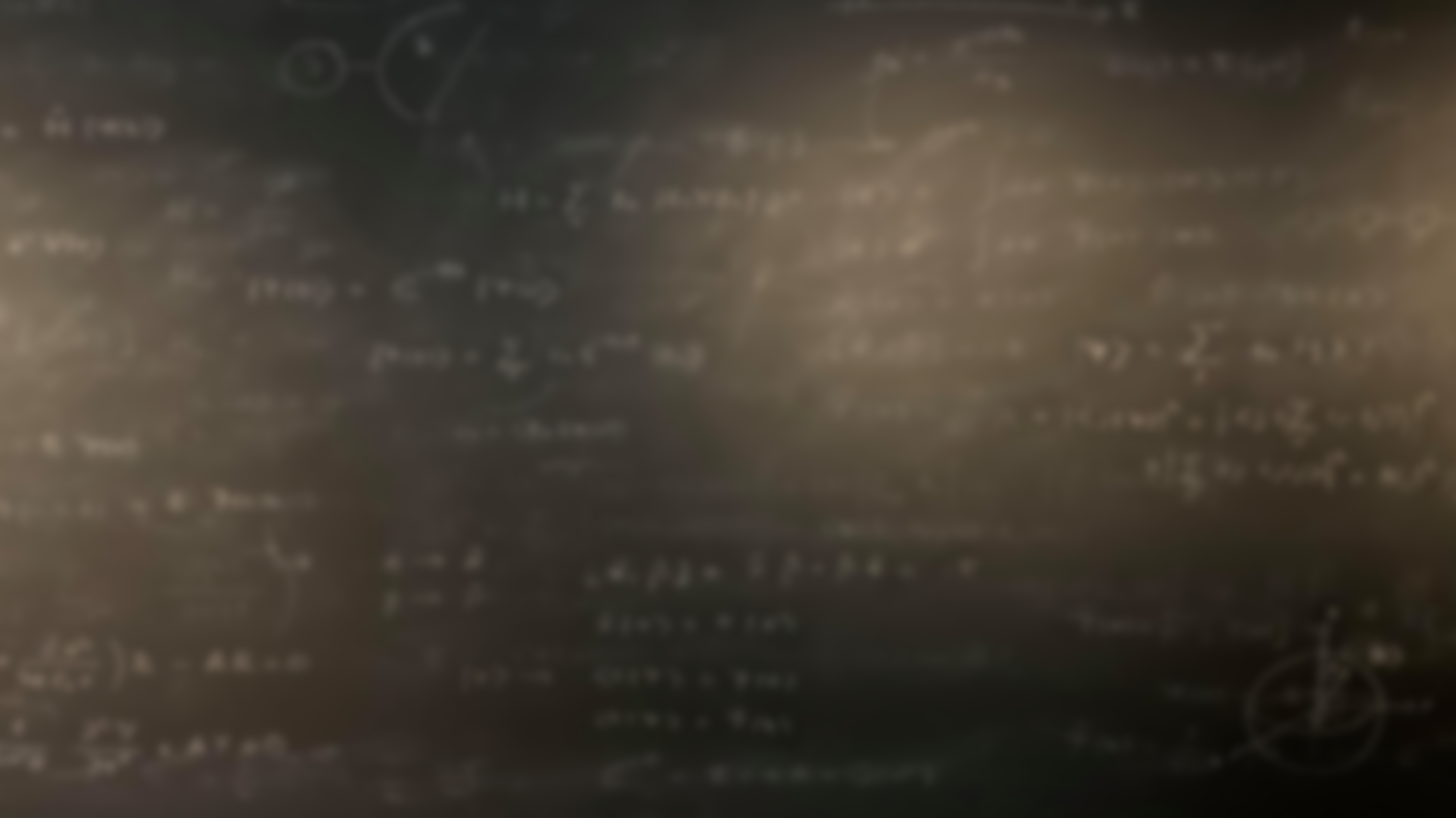 Finding the extrema of the energy yields two energies:
and
where
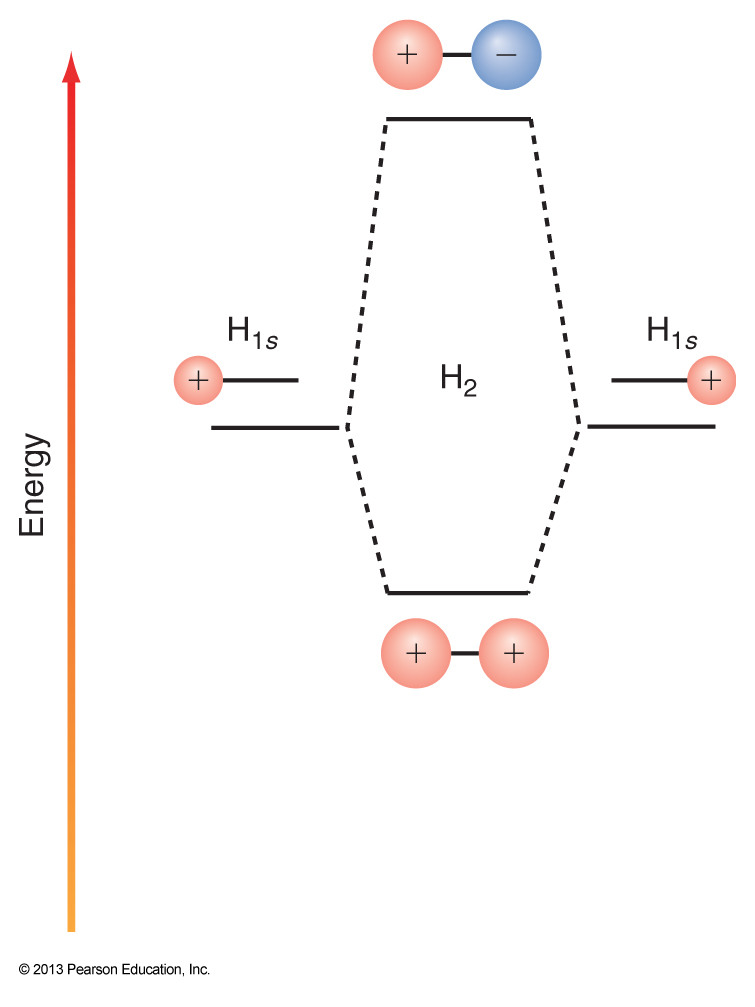 If the nuclei A ja B are identical, the general solution becomes:
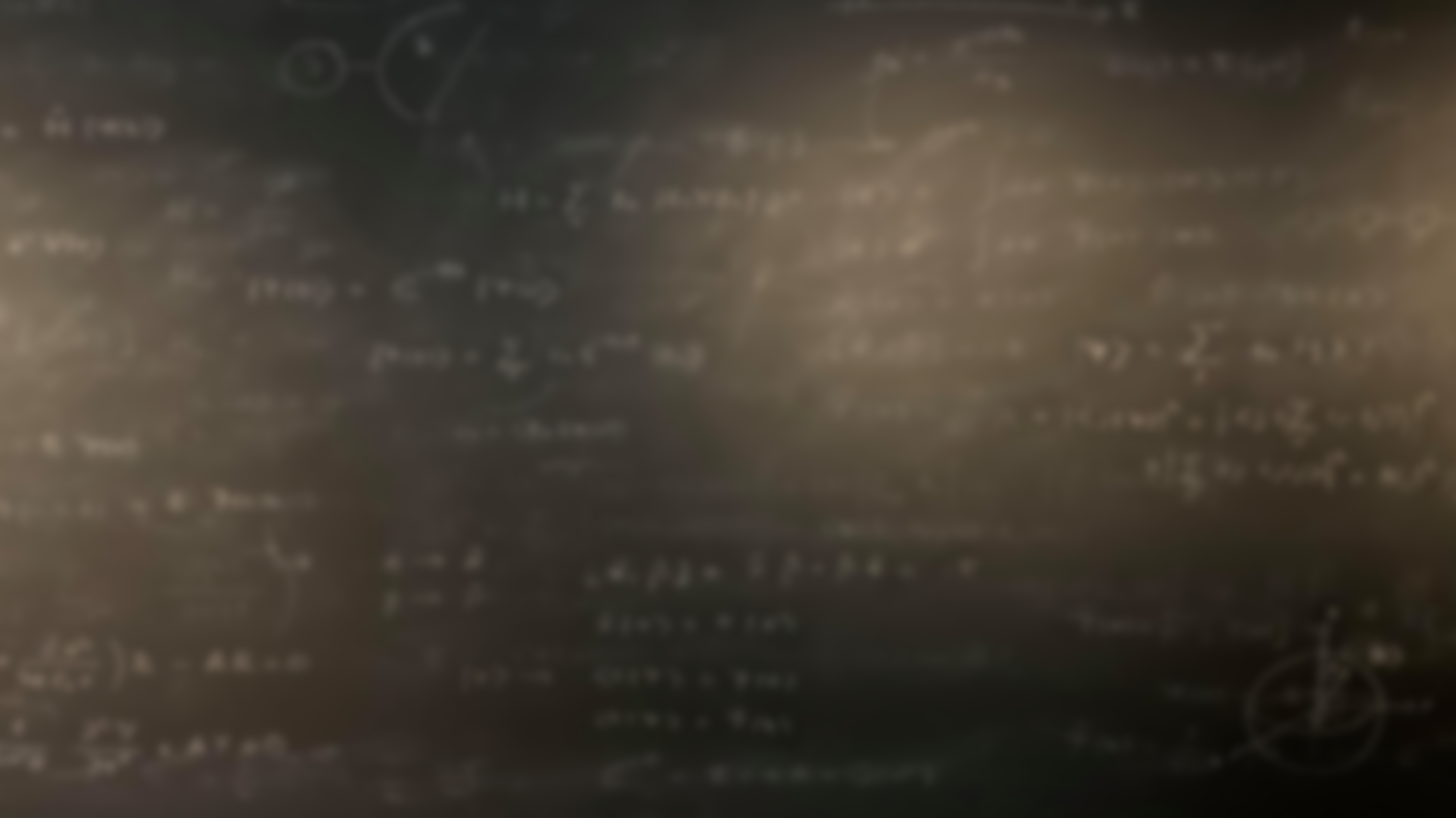 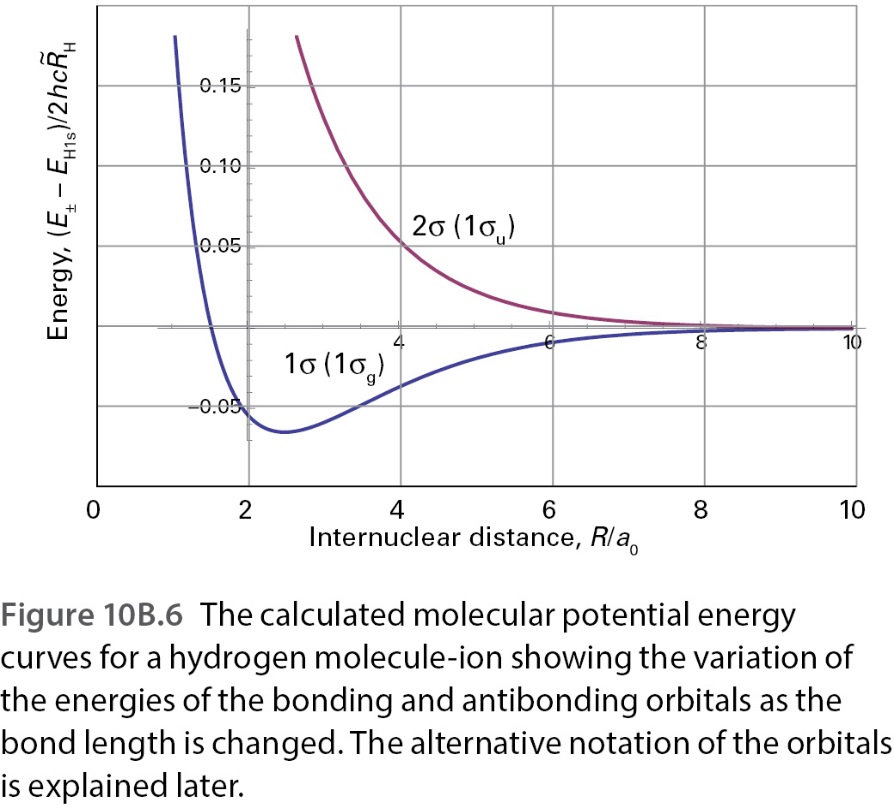 Work with your pair: (15 mins): 
The figure on the right shows the energies of the two allowed orbitals. 
Which one is the bonding orbital? 
Obtain mathematical expressions for the probability densities of the bonding and antibonding orbitals. Sketch and compare them.
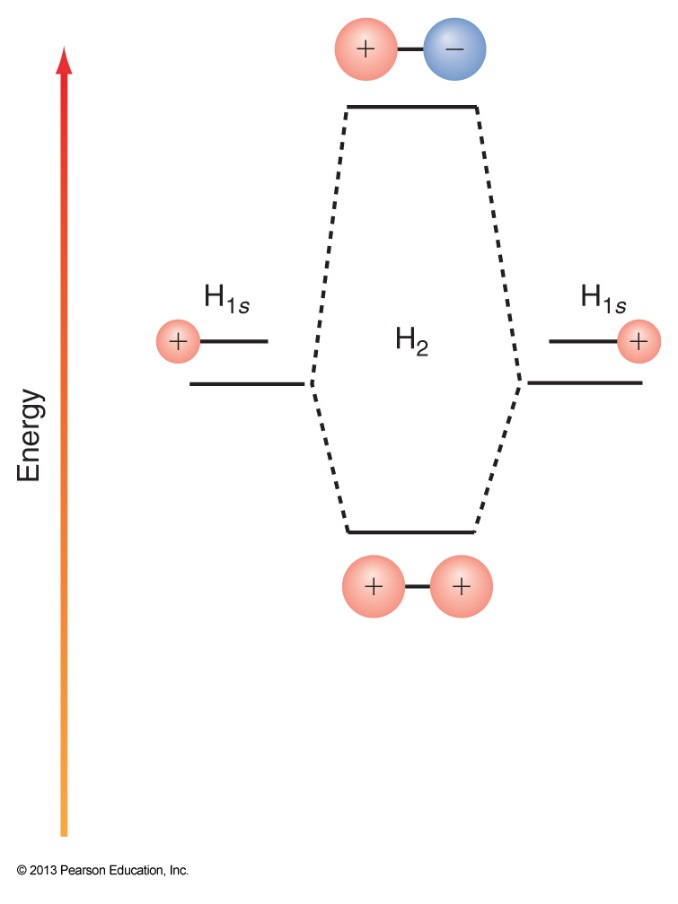 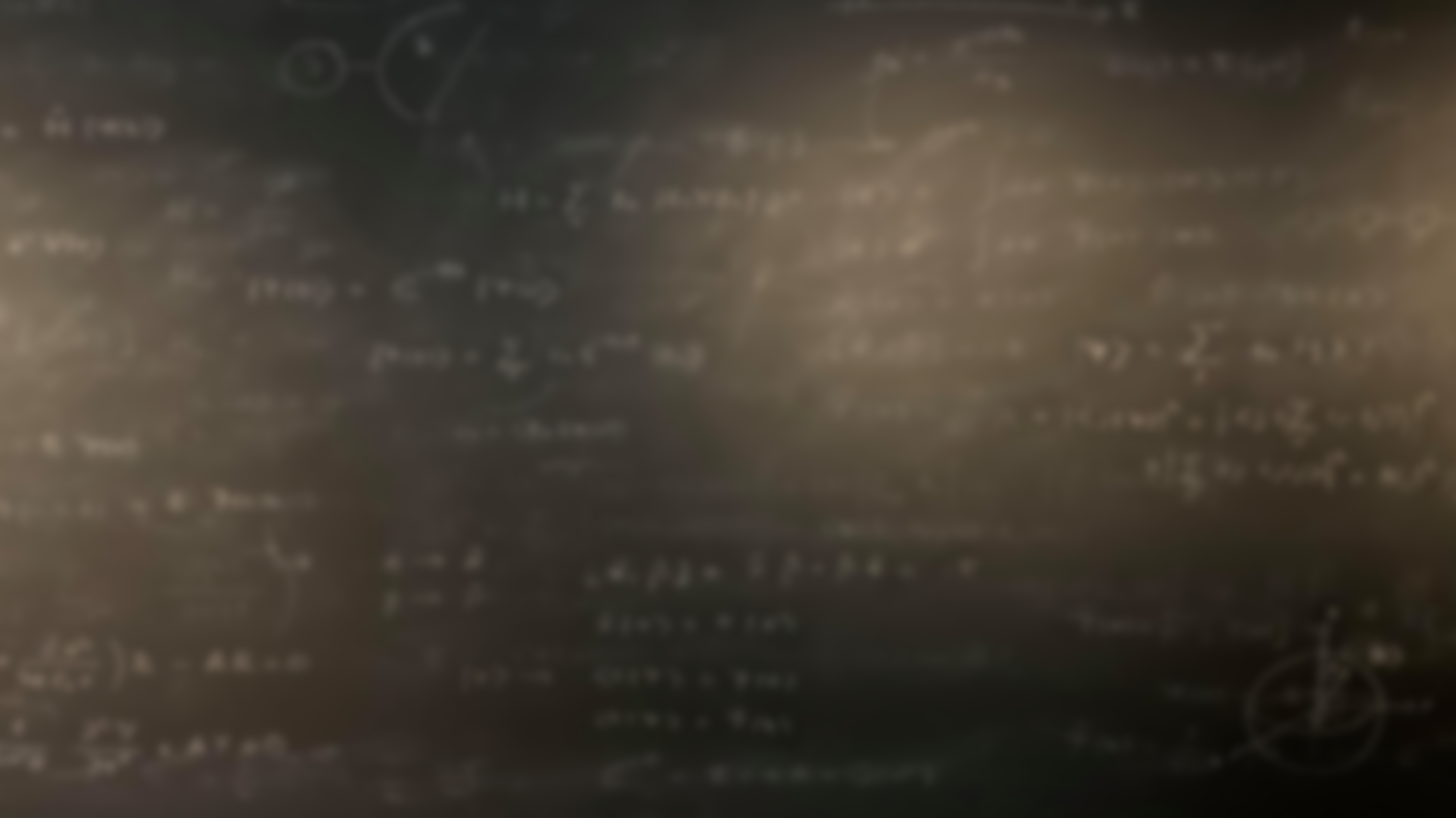 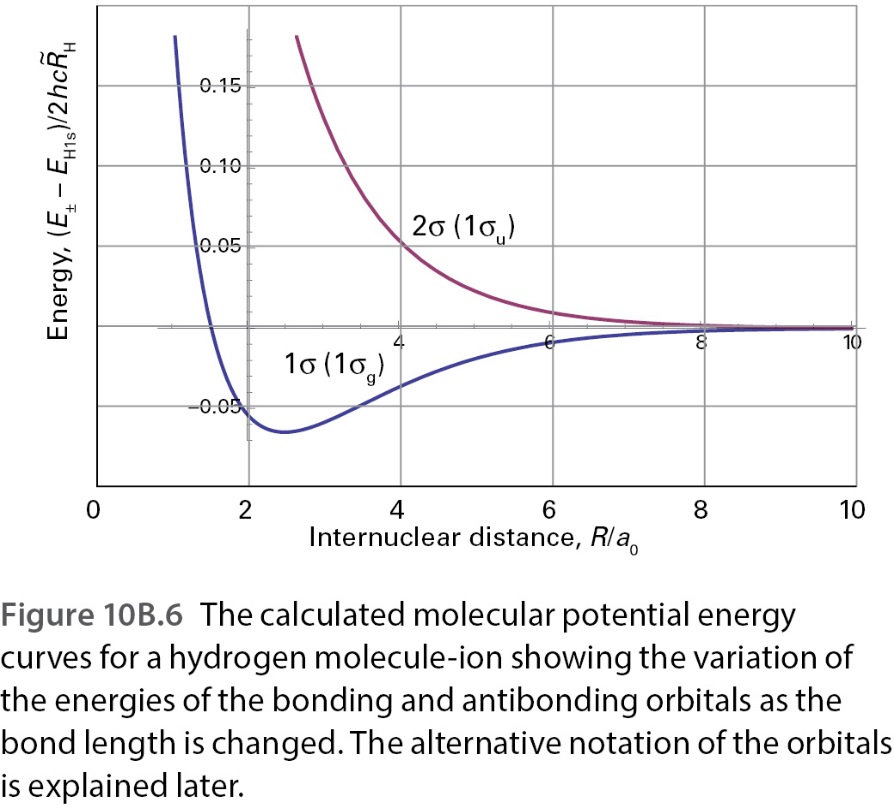 Work with your pair: (15 mins): 
The figure on the right shows the energies of the two allowed orbitals. 
What happens to the energies of the bonding and antibonding orbitals as the bond length changes? Why? 
Discuss the importance of the overlap integral to chemical bonding.
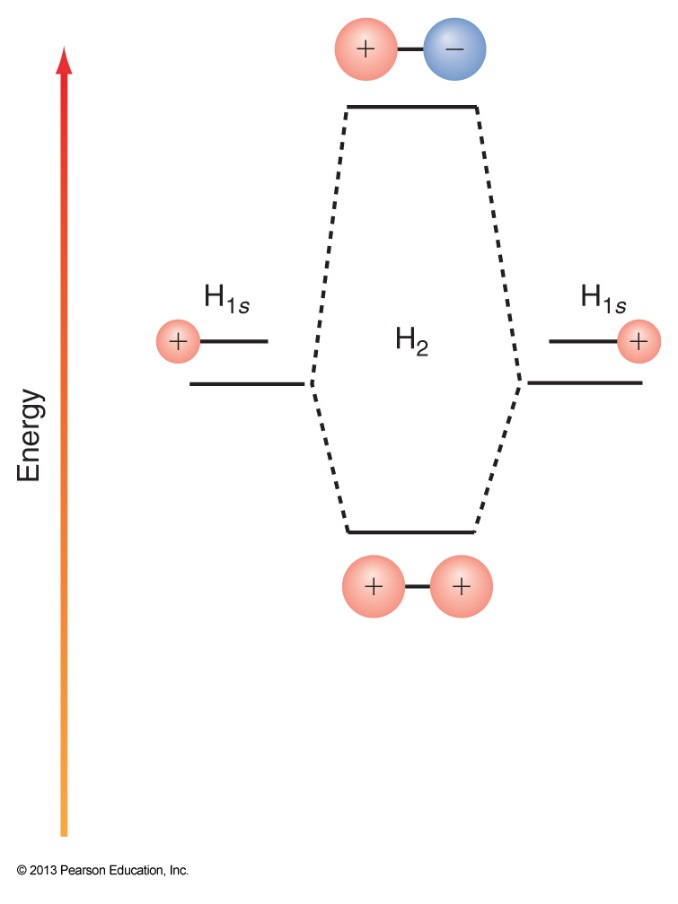 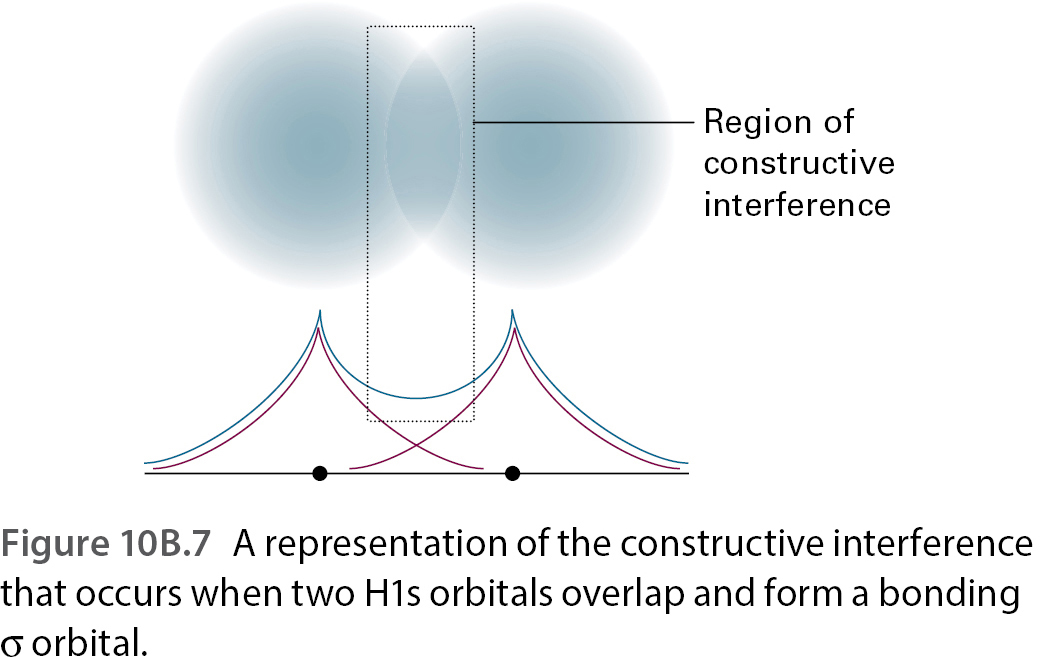 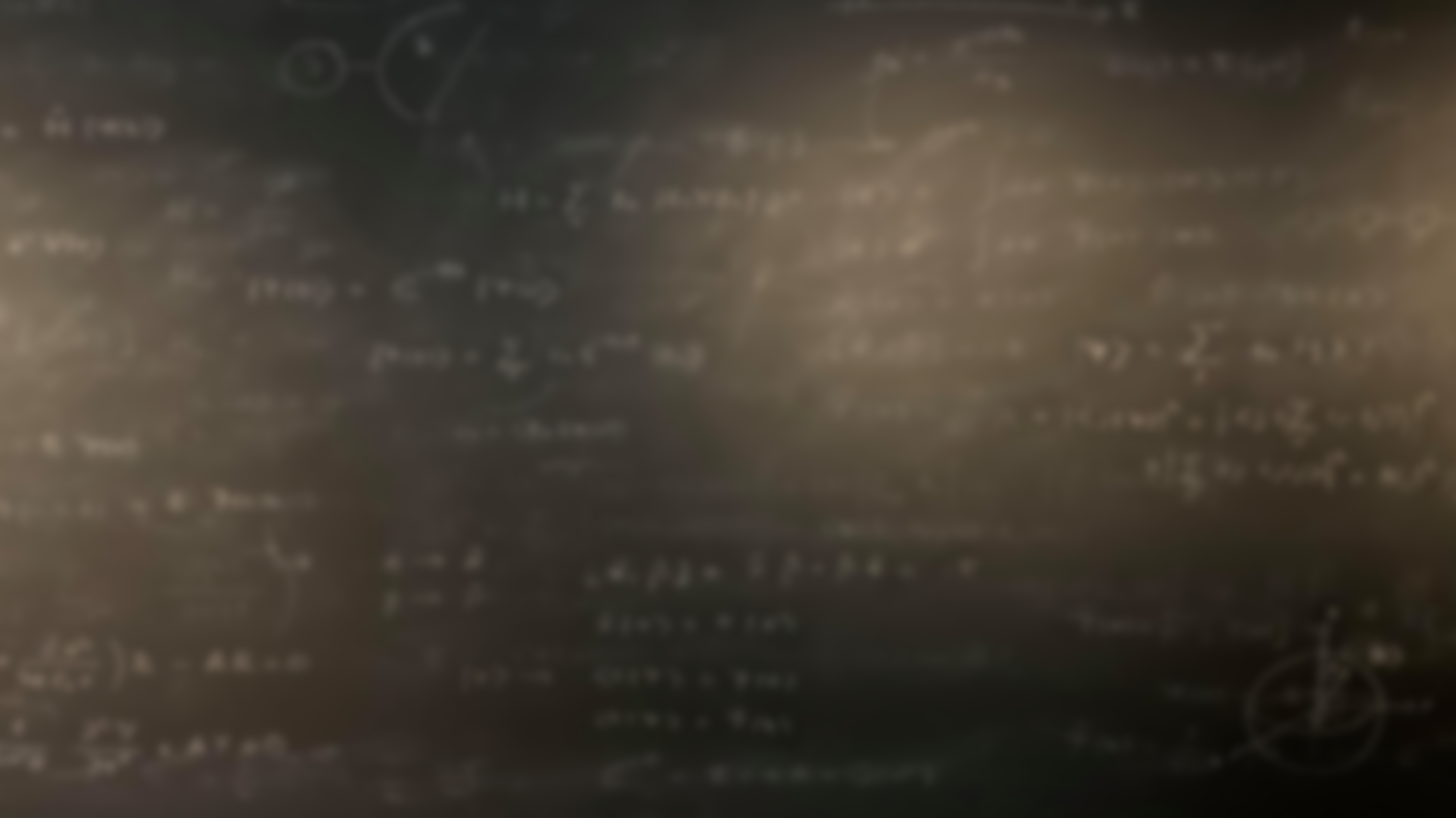 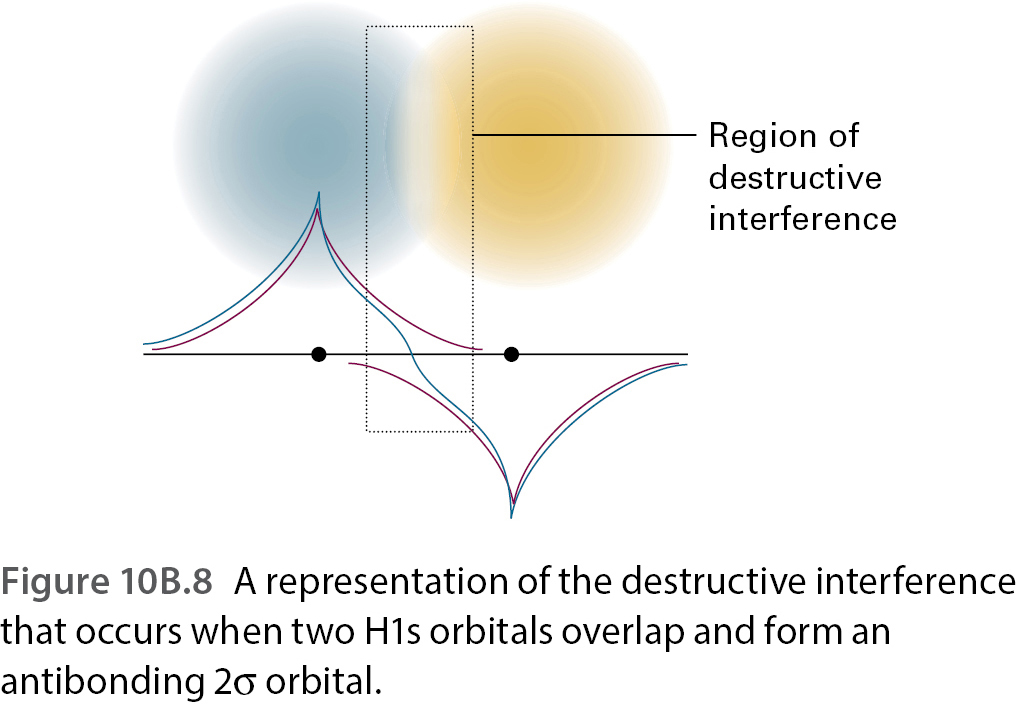 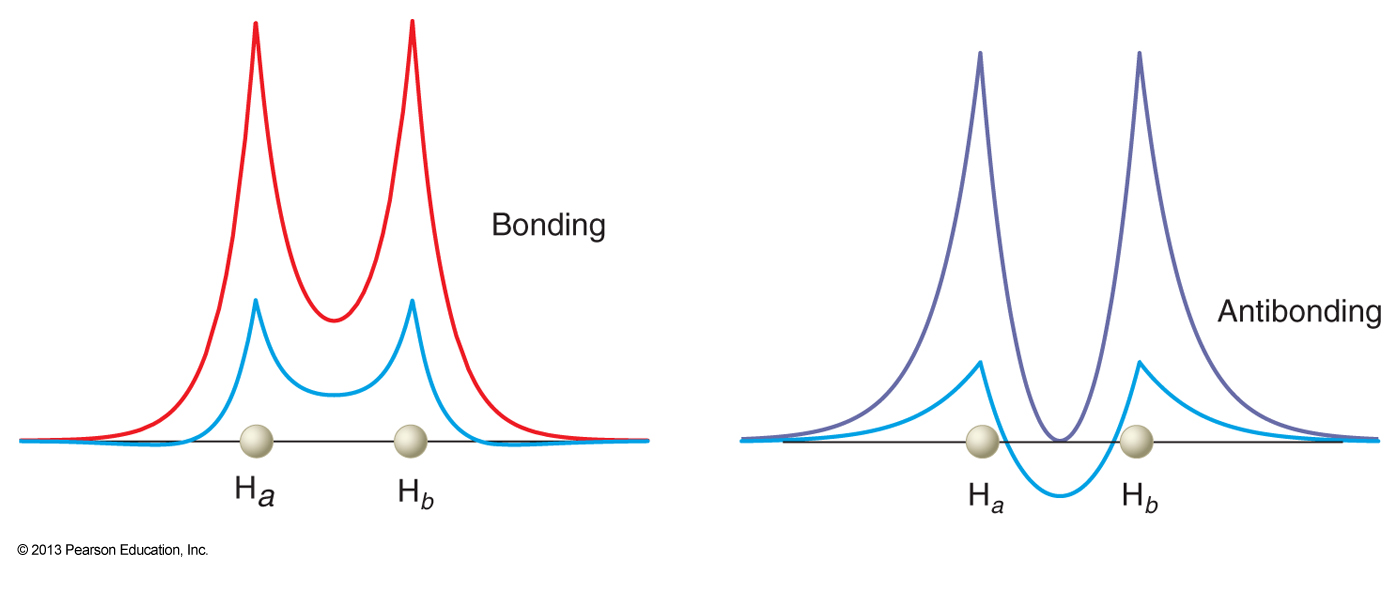 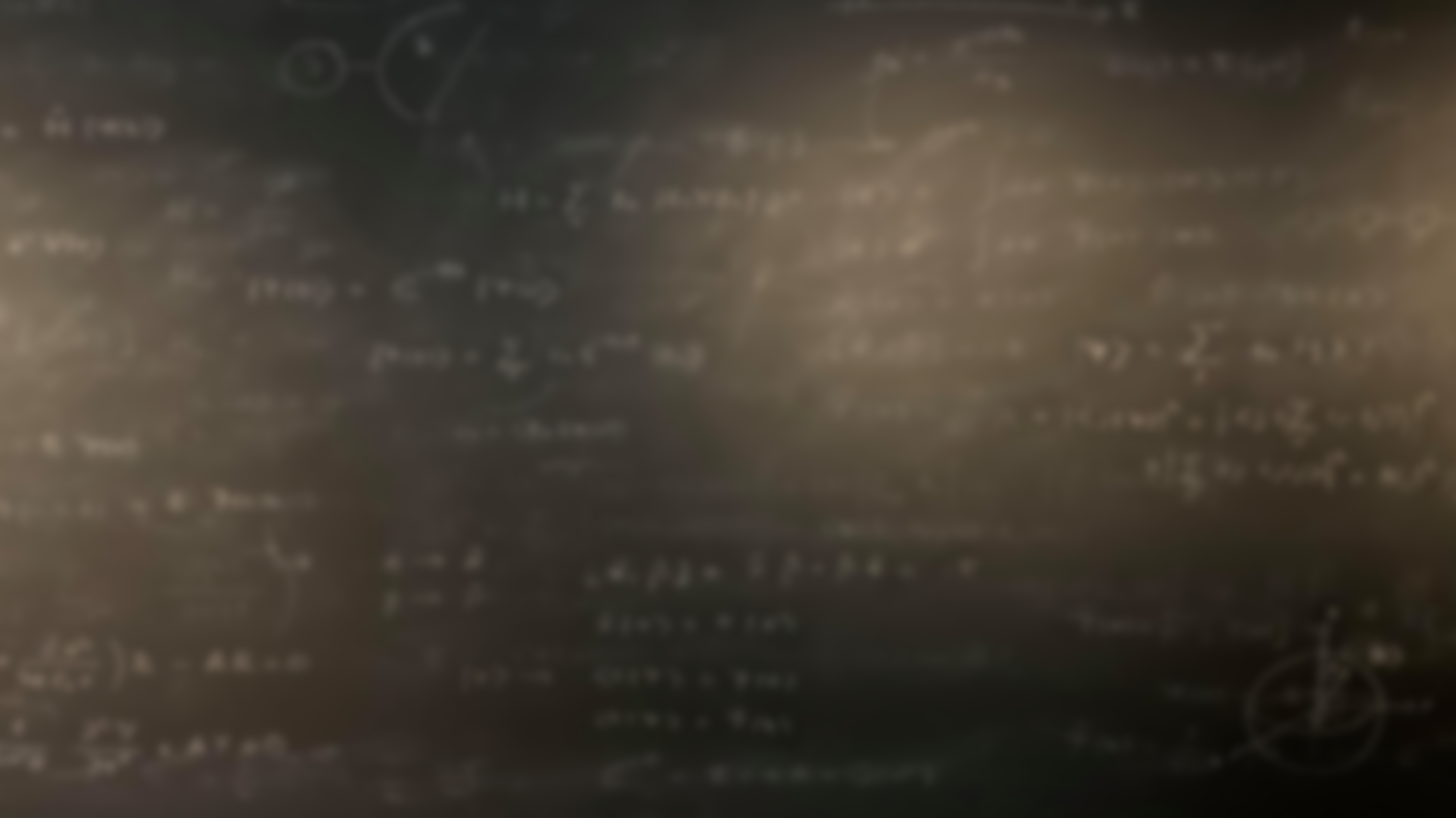 Stop and think: (5 mins): 
Below is the energy level diagram for hydrogen. Based on it, is He2 a stable molecule?
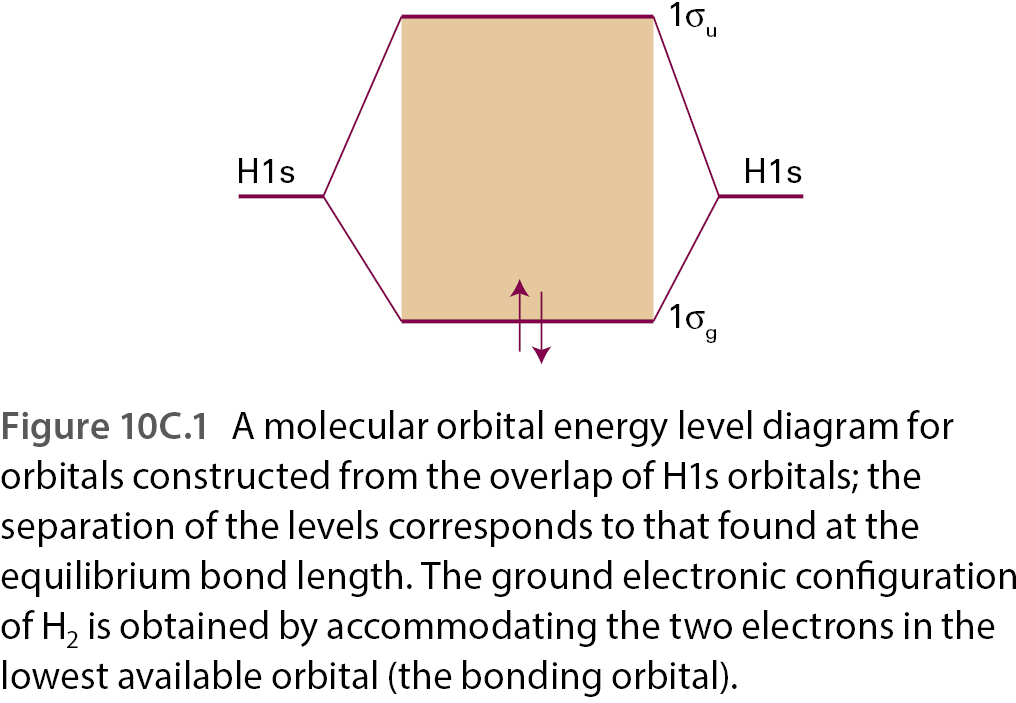 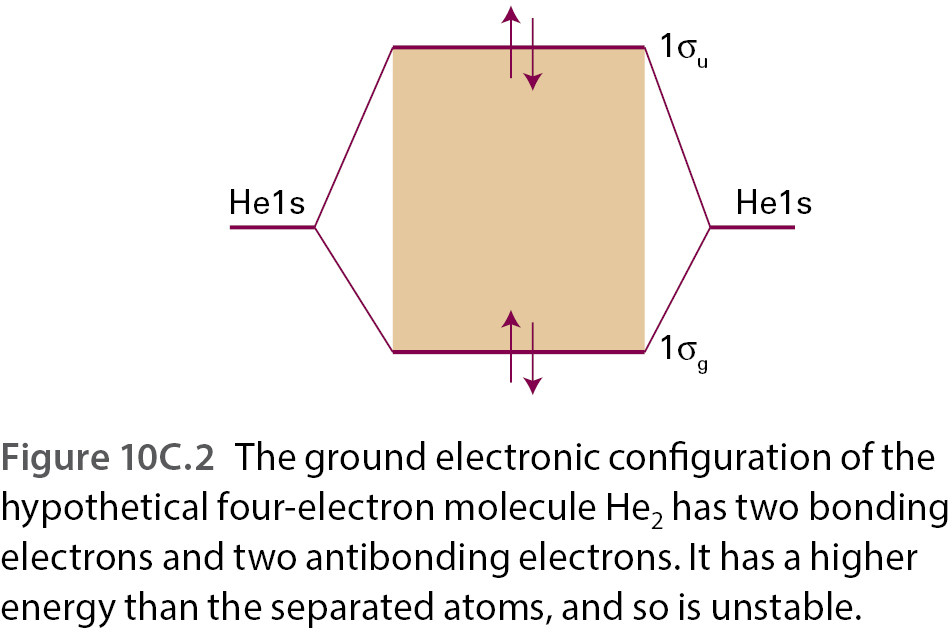 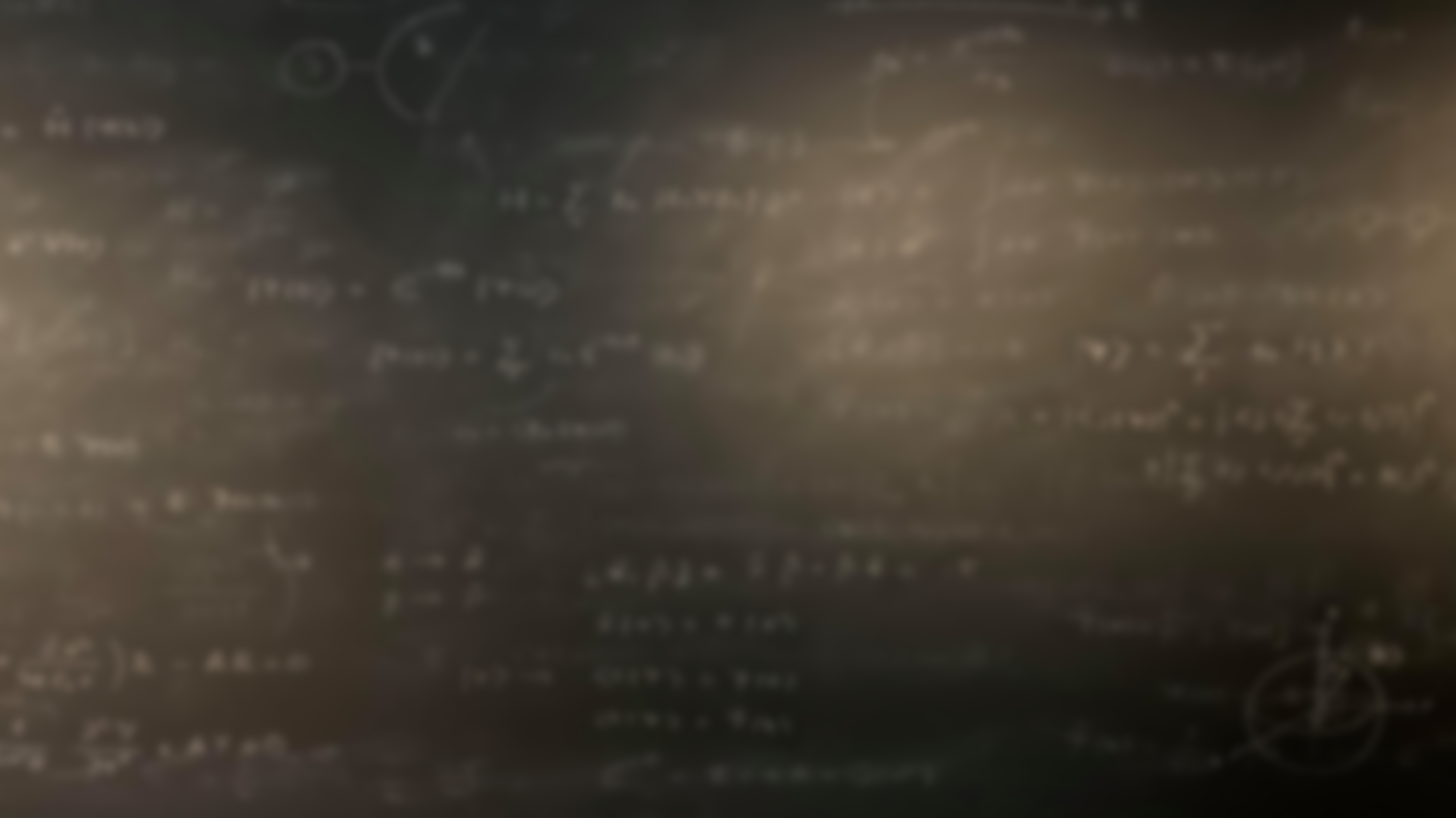 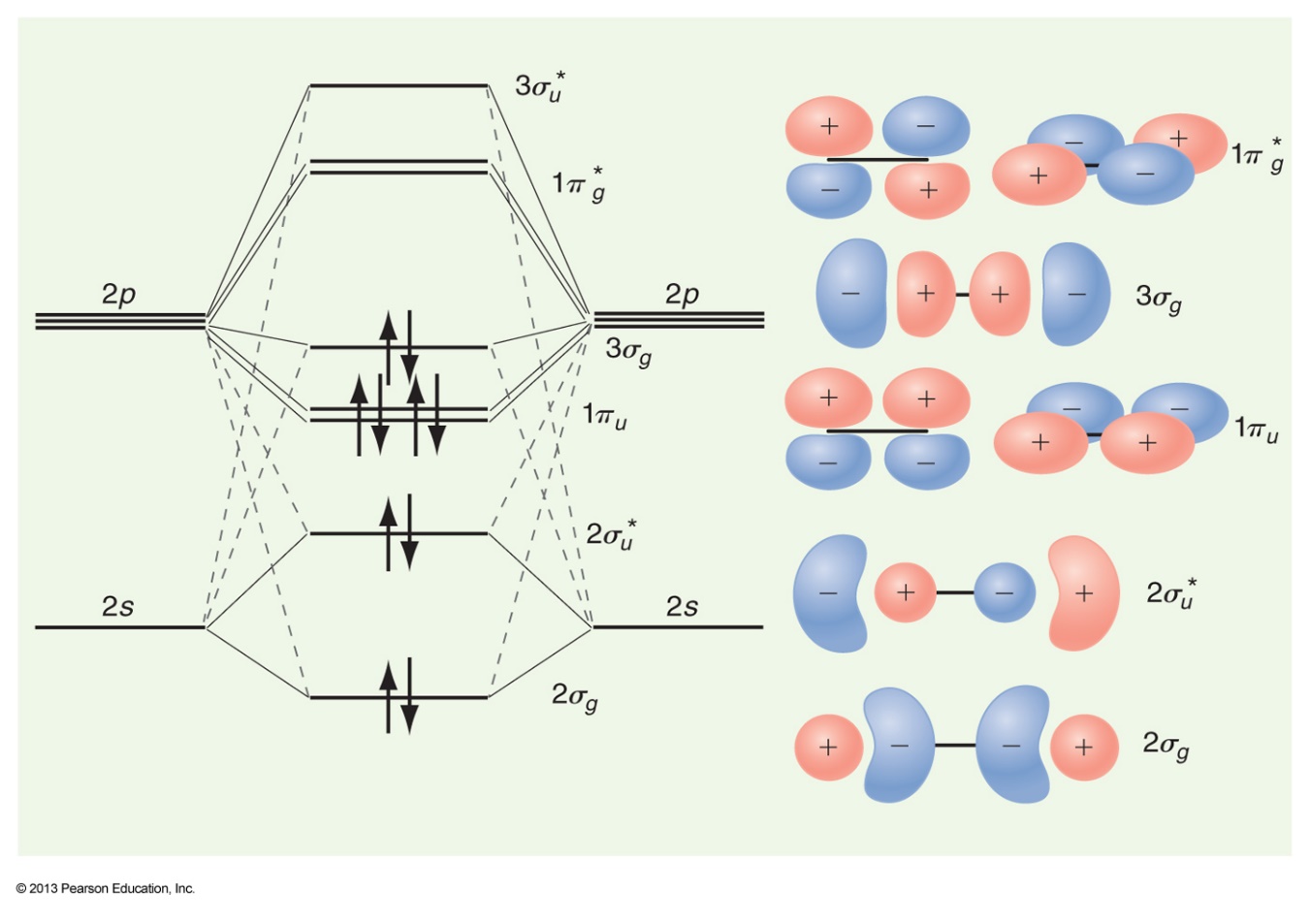 Atomic orbital
Stop to think: Are there other occupied MOs? Draw their MO diagram. How do the MOs look?
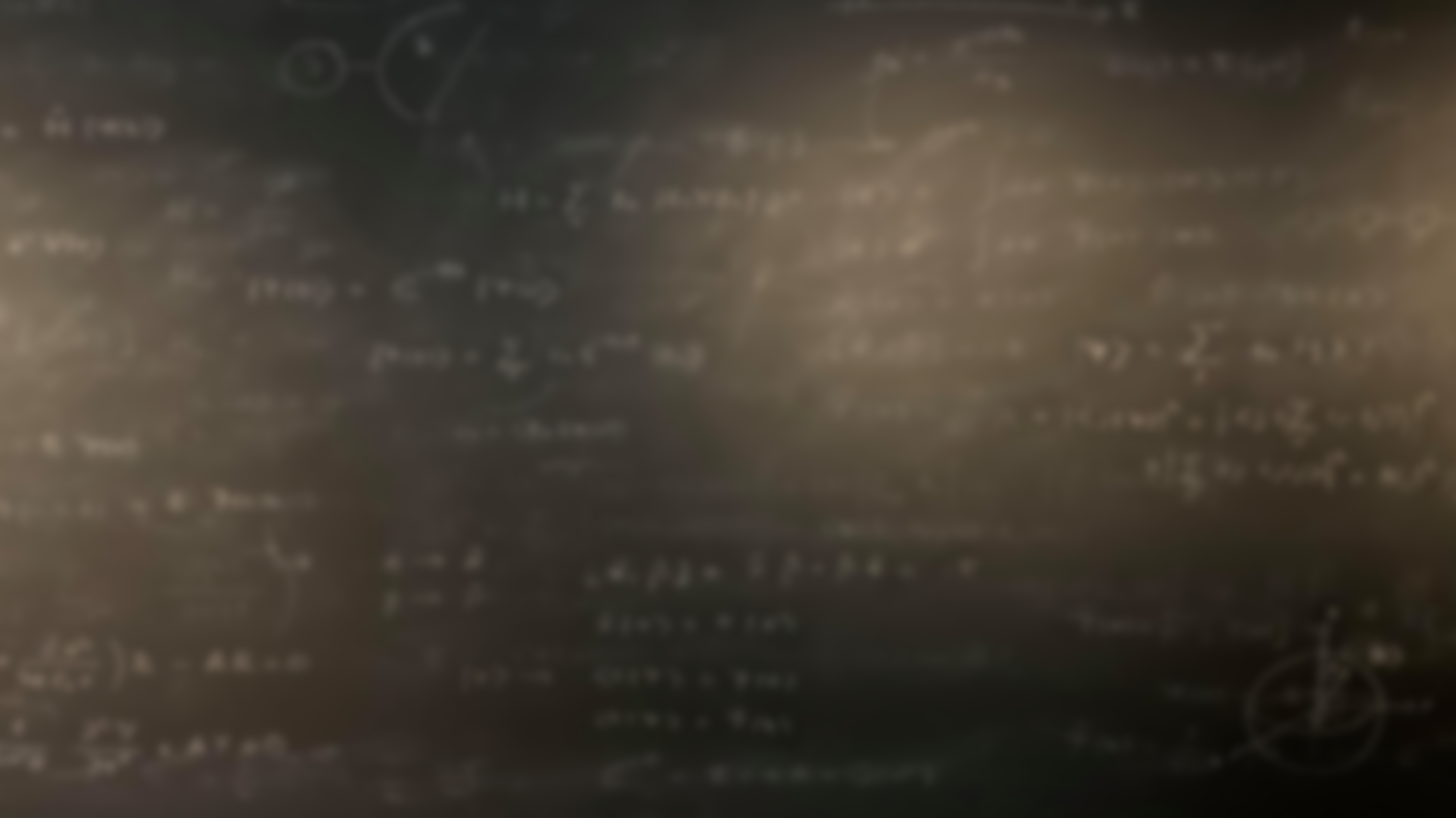 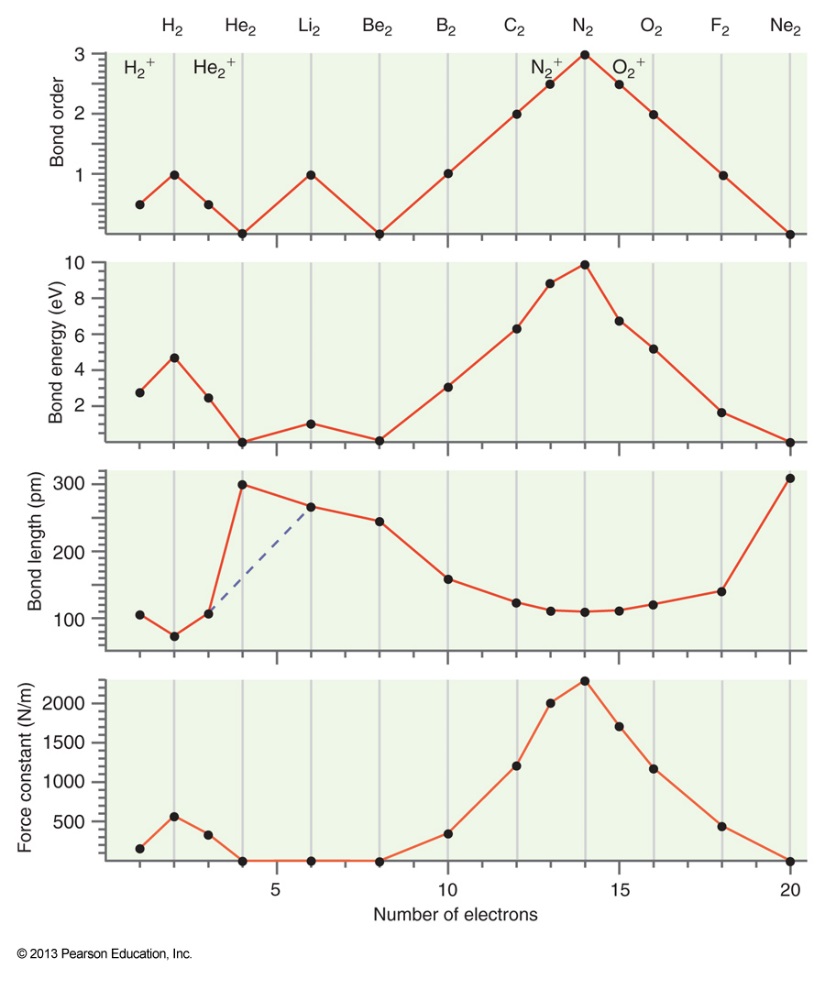 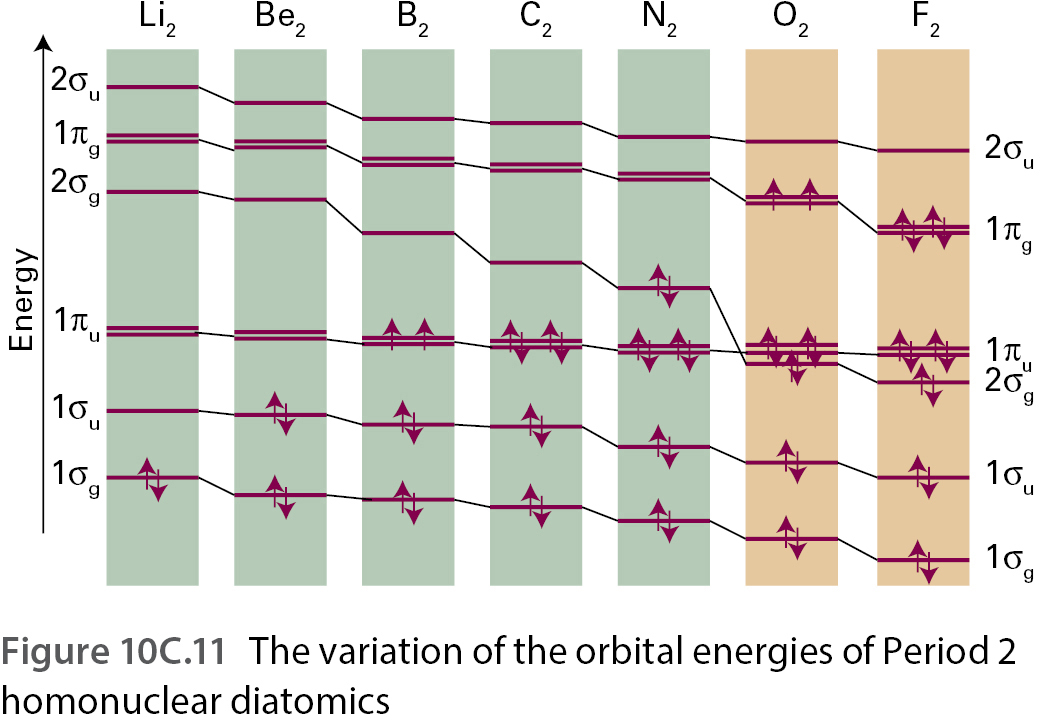 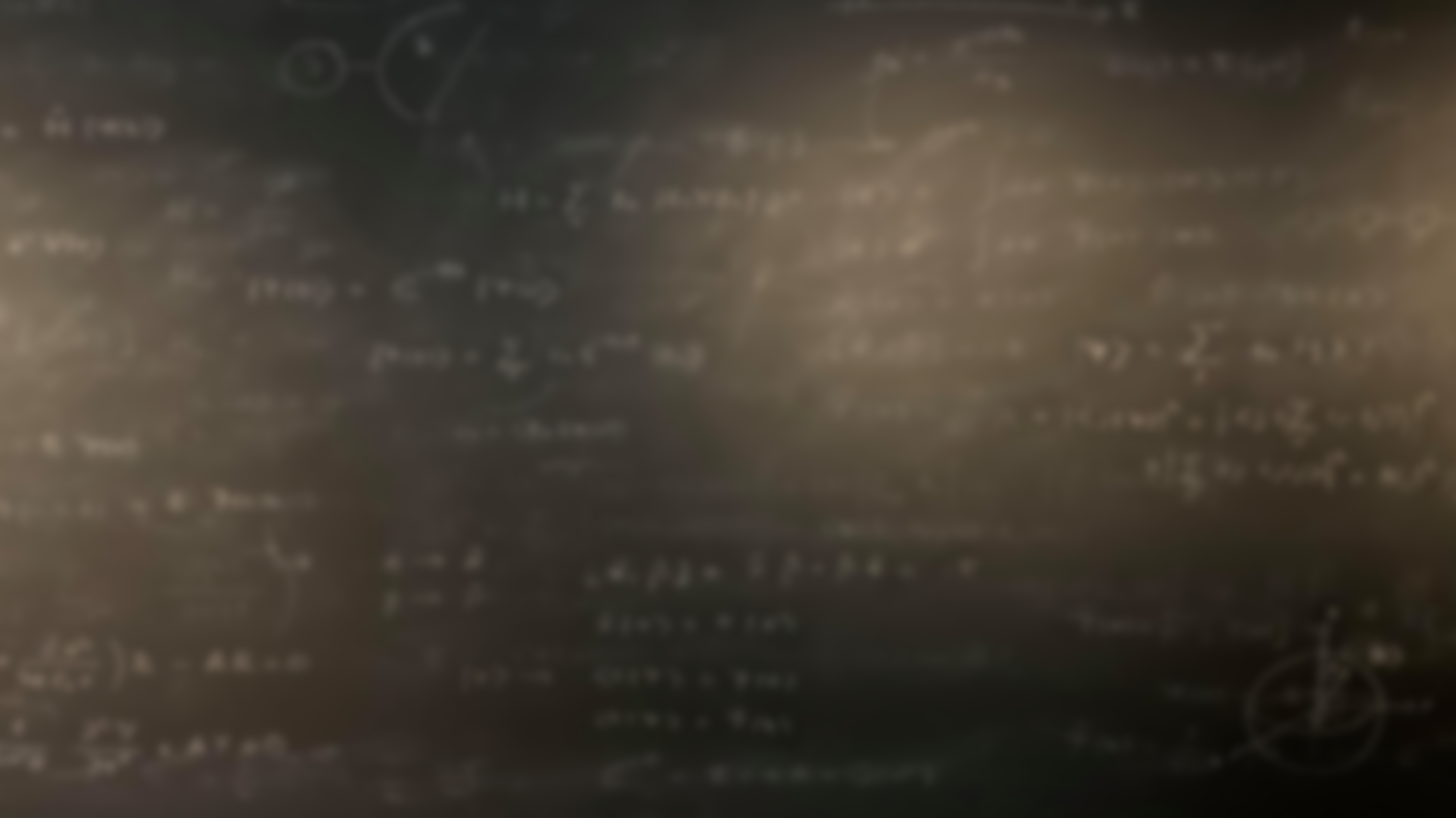 Even with the simplest possible form of the wavefunction the energies for a general two atomic –molecule look horrendous
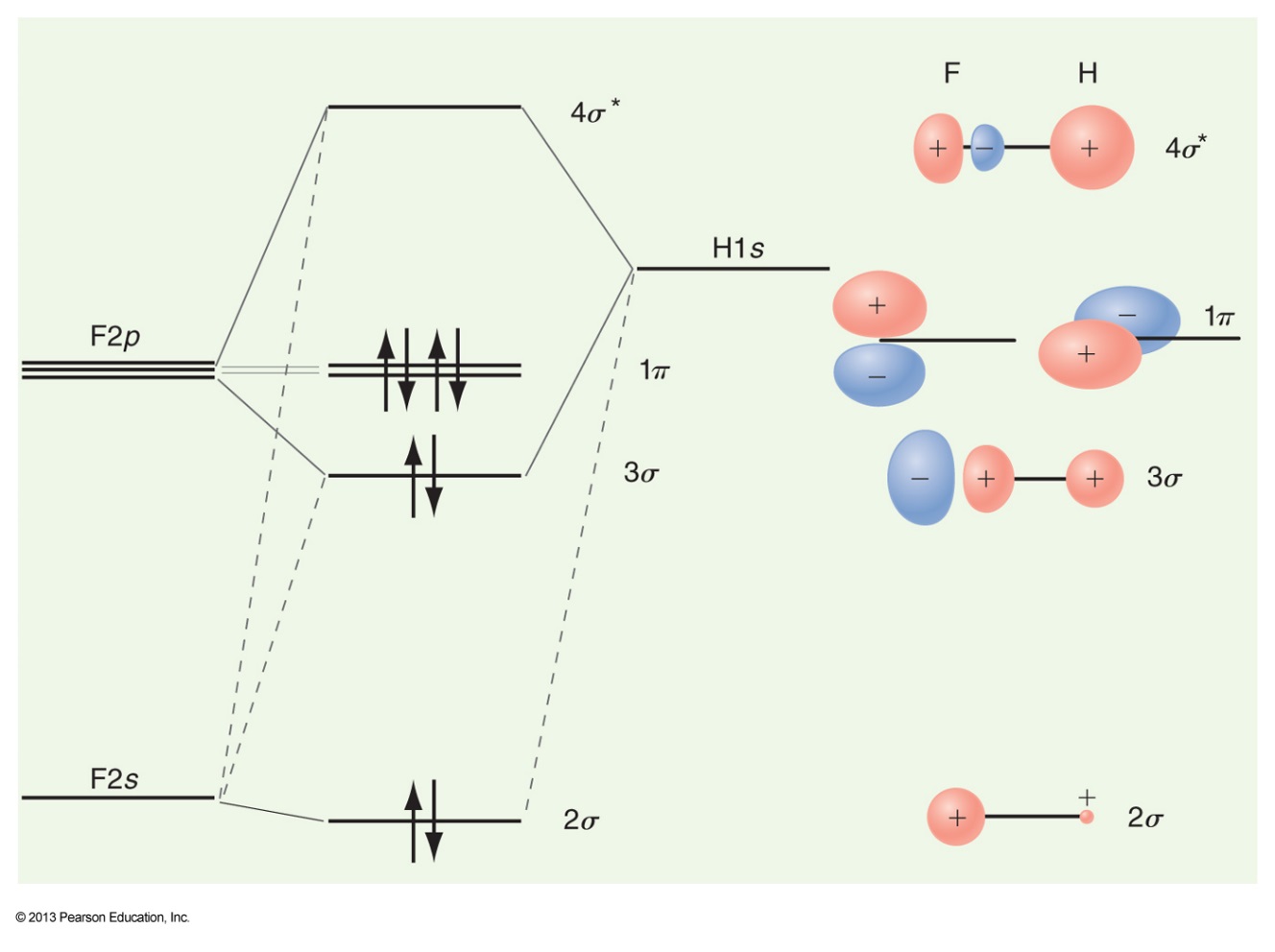 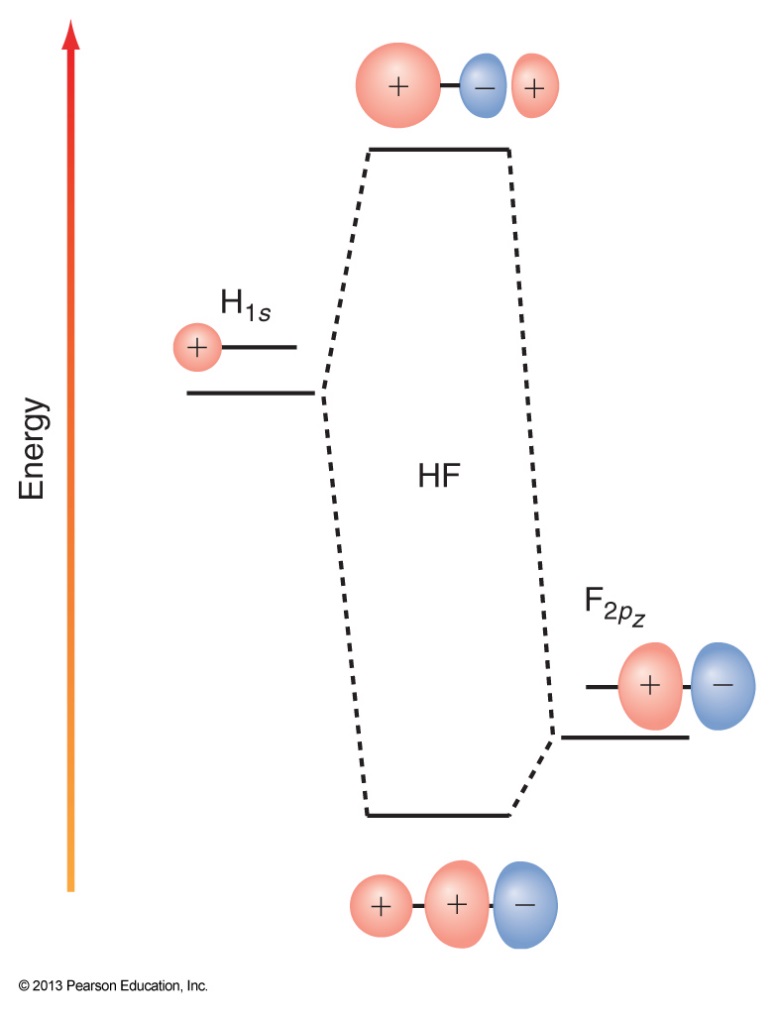 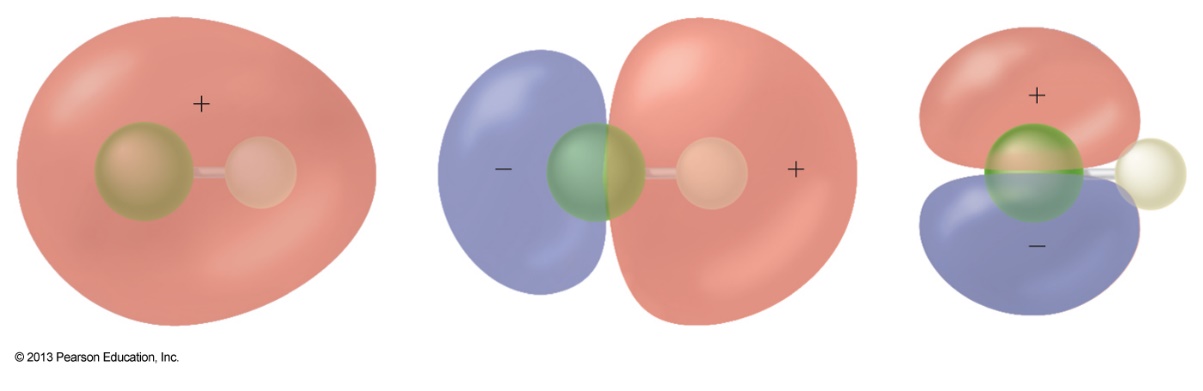 1σ
2σ
1π
ja
missä
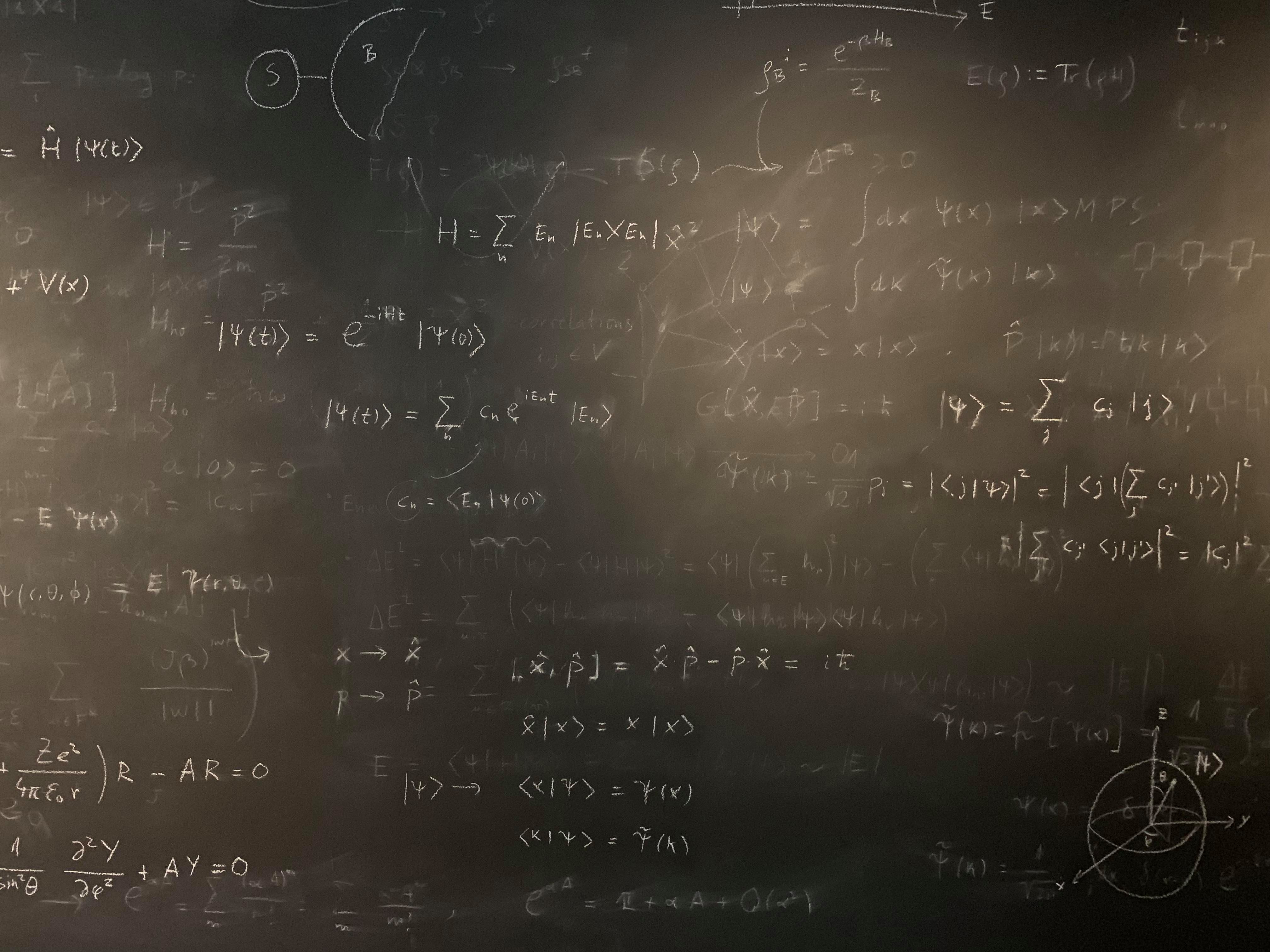 Figure references
Unless otherwise noted all Figures are taken from Chapter 7 of Atkins, P. ja De Paula, J. , L. (2014), Atkins’ Physical Chemistry, 10th edition, Oxford University Press, Oxford, New York.